Takımyıldızlar
Birbirlerine çekimsel olarak bağlı olmayan, ancak gökyüzündeki izdüşümleri nedeniyle yakınmış gibi görünen yıldızlardır.
Takımyıldızları oluşturan yıldızlar birbirine oldukça uzak mesafededirler.
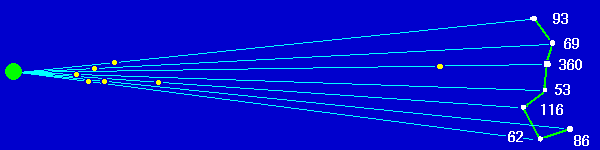 1929 yılında Uluslararası Astronomi Topluluğu (International Astronomical  Union) gökyüzünde 88 tane takımyıldızının olduğunu belirlemiştir.
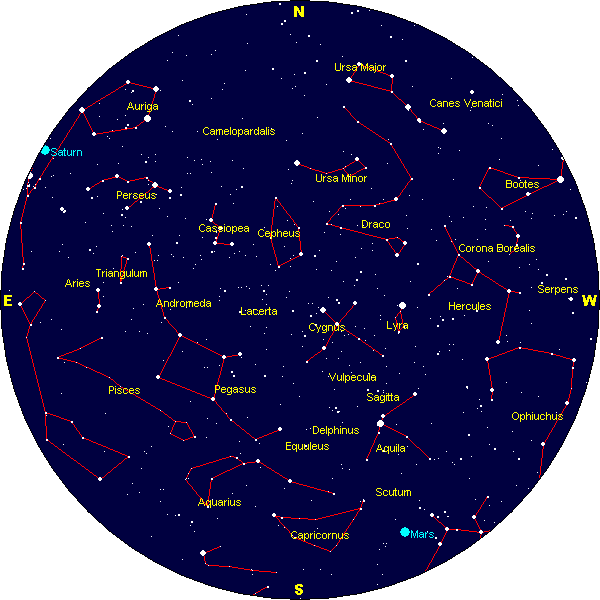 Günümüzde ise takımyıldızlar astronomlar tarafından gökyüzündeki yıldızları adreslemek için kullanılmaktadır.
Tüm gökyüzü 88 parçaya (takımyıldıza) bölünerek bunlara genellikle Eski Yunan mitolojisinden bir ad verilmiştir. 
Her yıldız içerisinde bulunduğu takımyıldızın adının kısaltmasını da içerecek şekilde isimlendirilir. Böylece bir astronom herhangi bir yıldızın yalnızca adını bilerek gökyüzünde hangi bölgede olduğu, hangi mevsimlerde görülebileceği, hatta hangi gece saat kaçta doğup kaçta batacağını hemen söyleyebilir.
Büyük Ayı
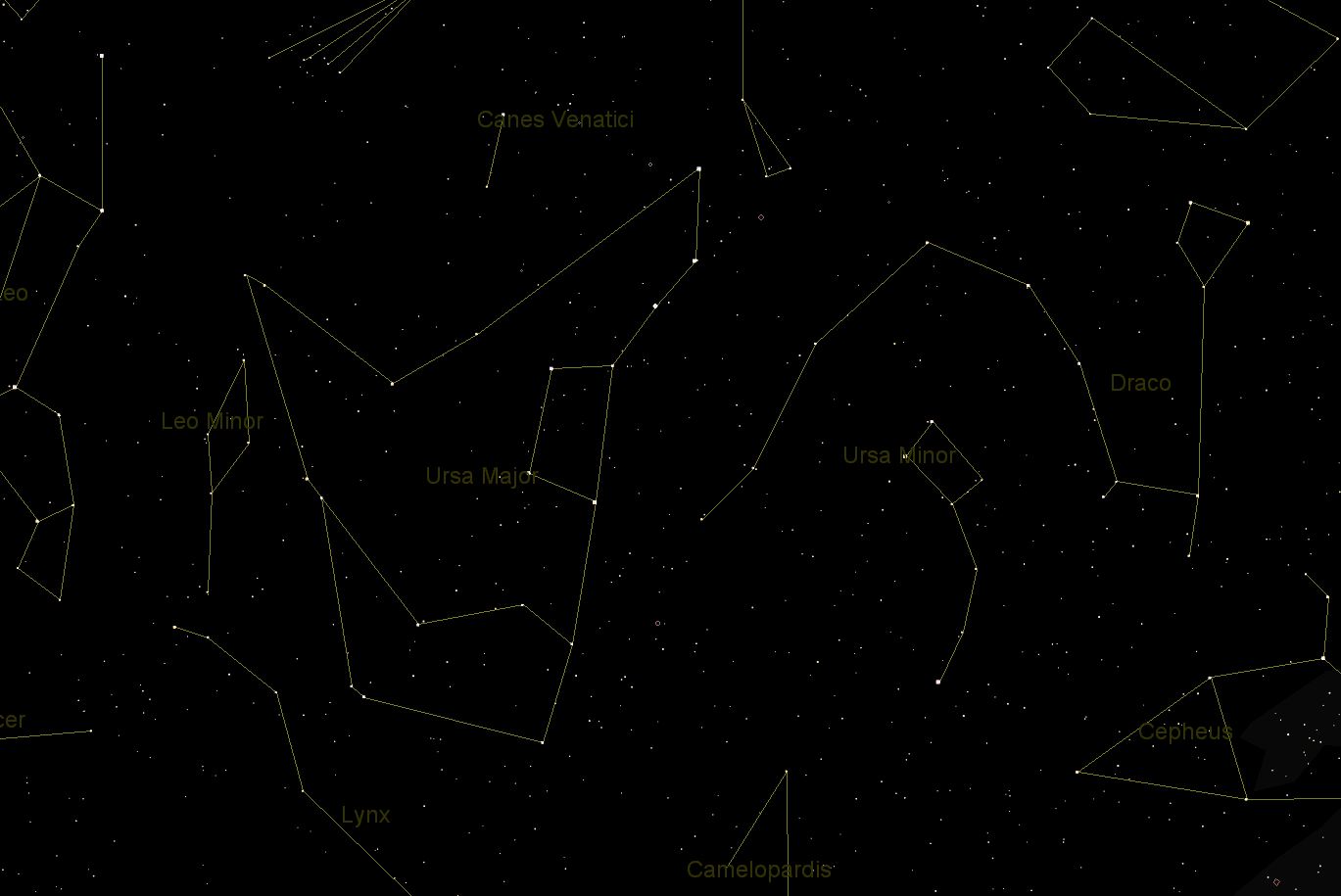 Büyük Ayı
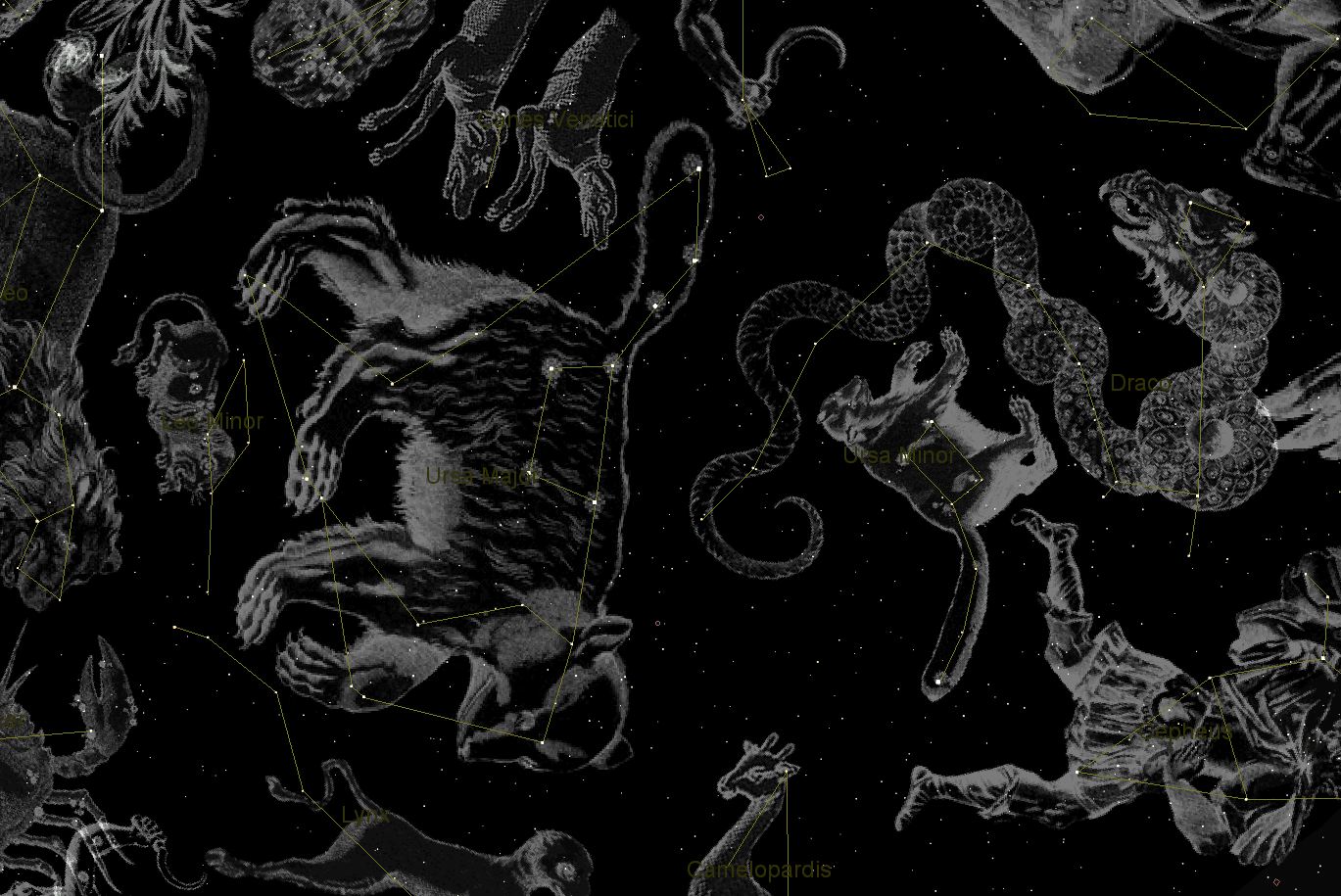 Büyükayı takımyıldızı gökyüzünün daima kuzey tarafında yer alır. Büyükayı’yı mevsime ve saate bağlı olarak, kuzeydoğudan kuzeybatıya kadar olan çeyrek daire içerisinde görebilirsiniz.
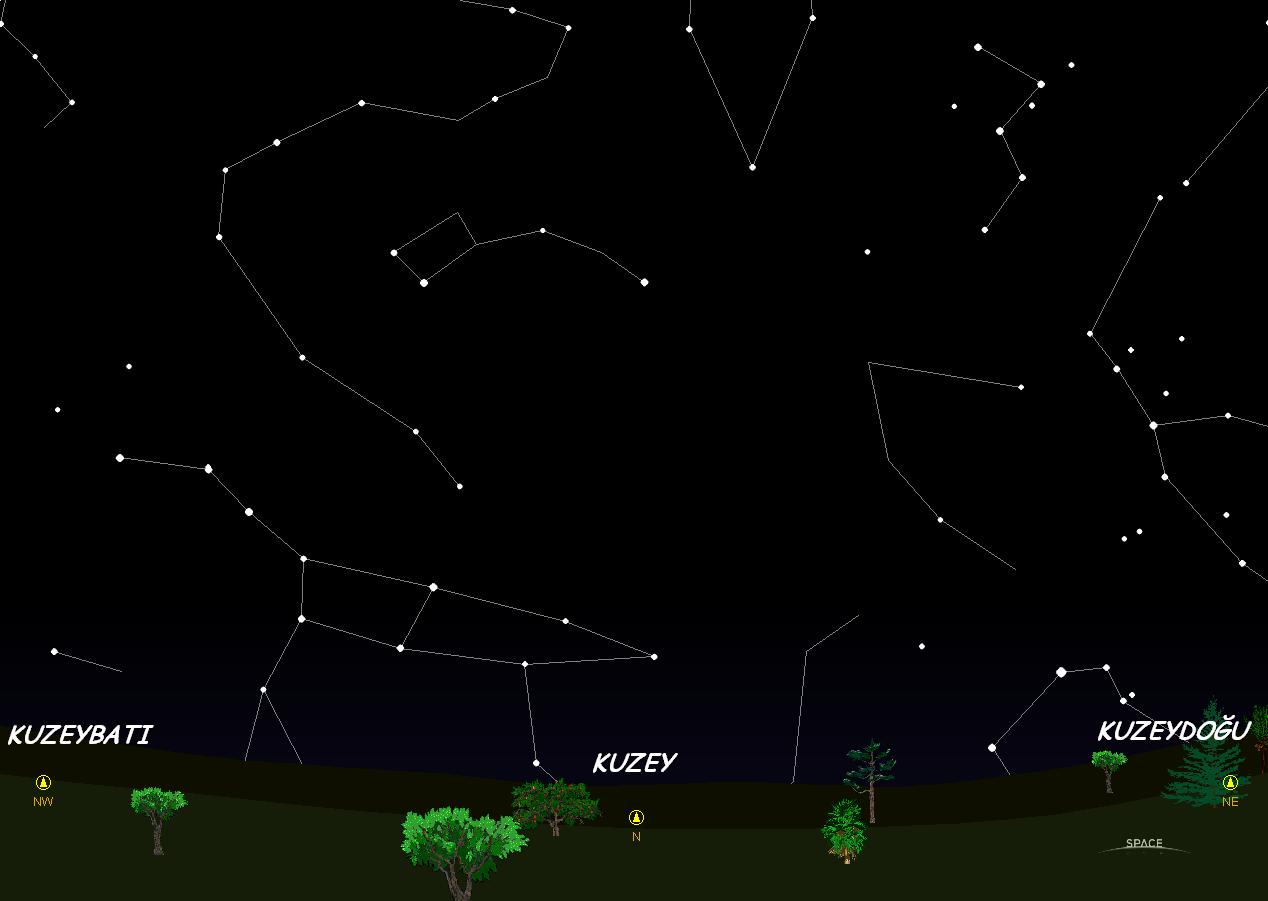 Ağustos ayında geceyarısı kuzey gökyüzünün görünümü… Büyükayı takımyıldızını Kuzeybatı – Kuzey yönünde görebilirsiniz.
Büyükayı takımyıldızını bulduğumuza göre şimdi diğer takım-yıldızları keşfetmeye başlayabiliriz. 
Büyük Ayı takımyıldızını oluşturan cezvenin ucundaki iki yıldıza (Dubhe ve Merak) dikkat edelim…
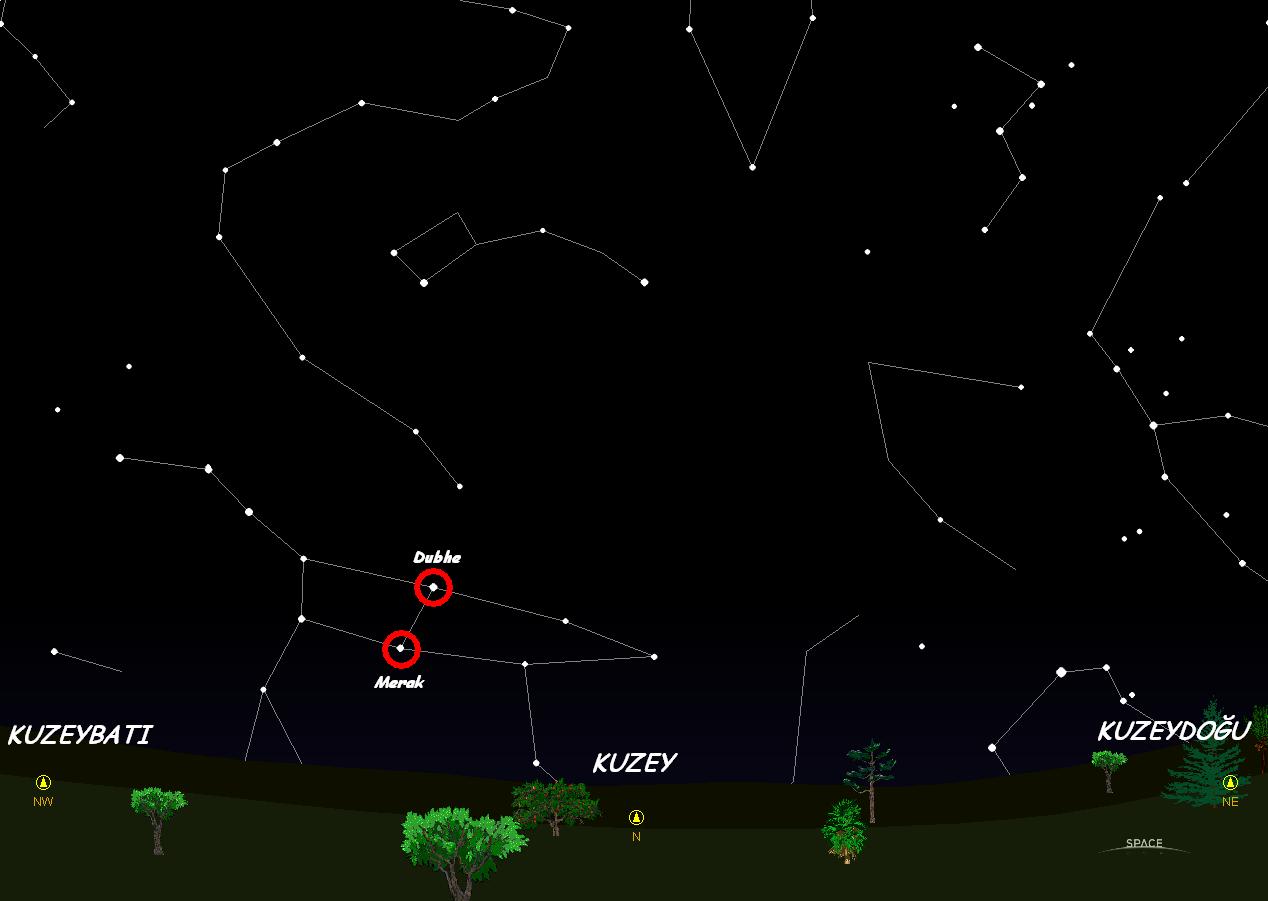 Bu iki yıldızı birleştiren hayali çizgiyi 1 birim olarak kabul edelim…
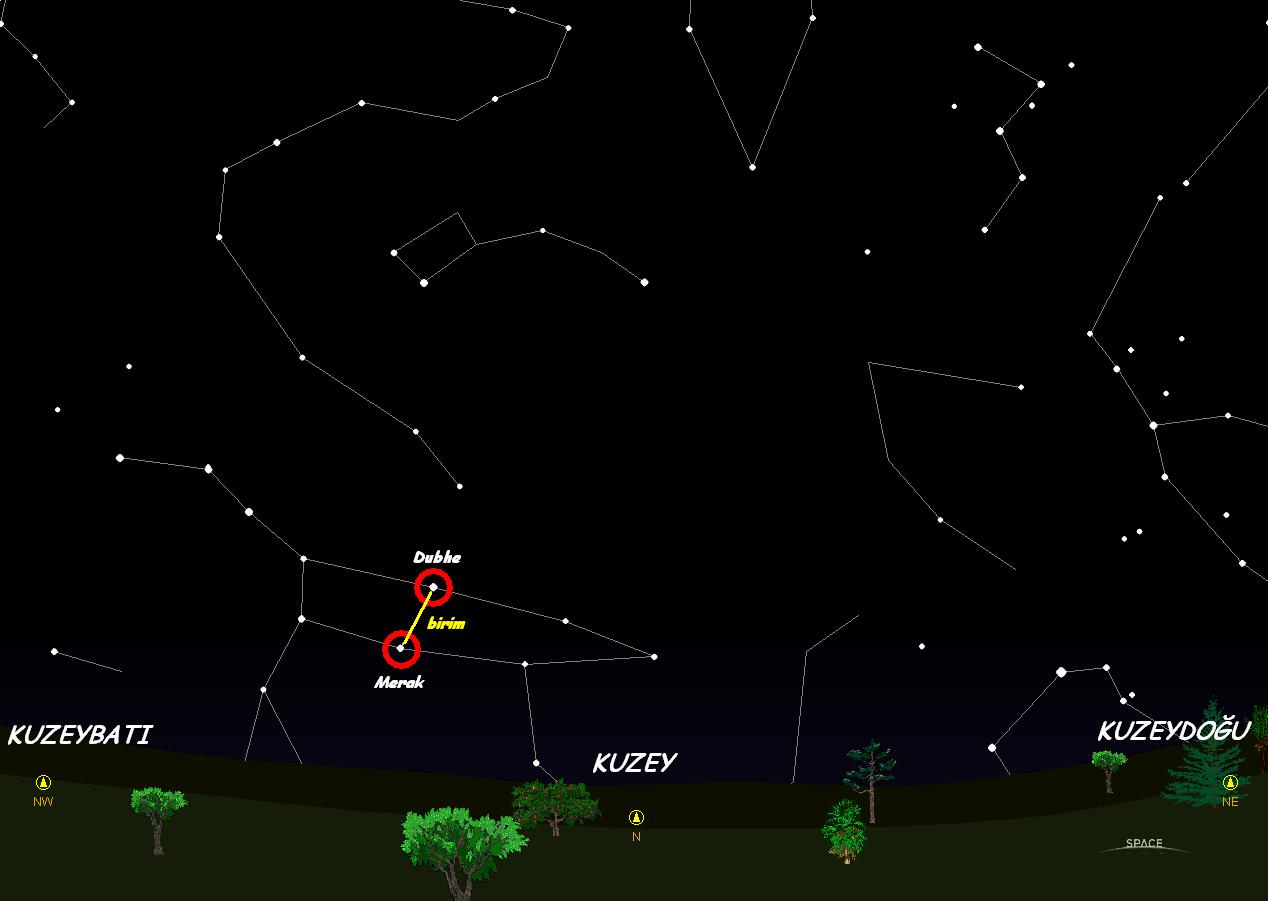 ve bu hayali çizgiyi Dubhe’nin yönünde 5 birim uzatalım…
1 birim…
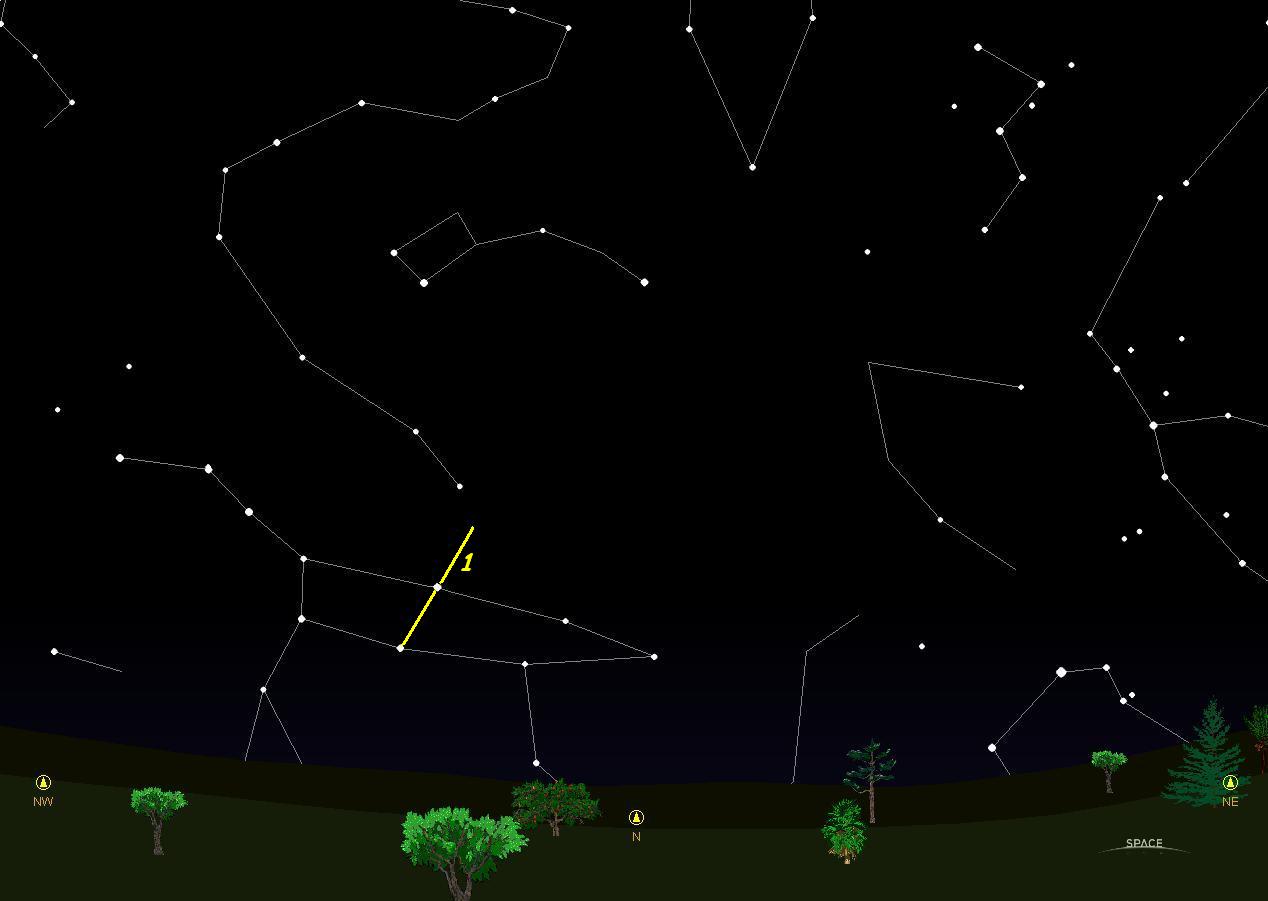 ve bu hayali çizgiyi Dubhe’nin yönünde 5 birim uzatalım…
2 birim…
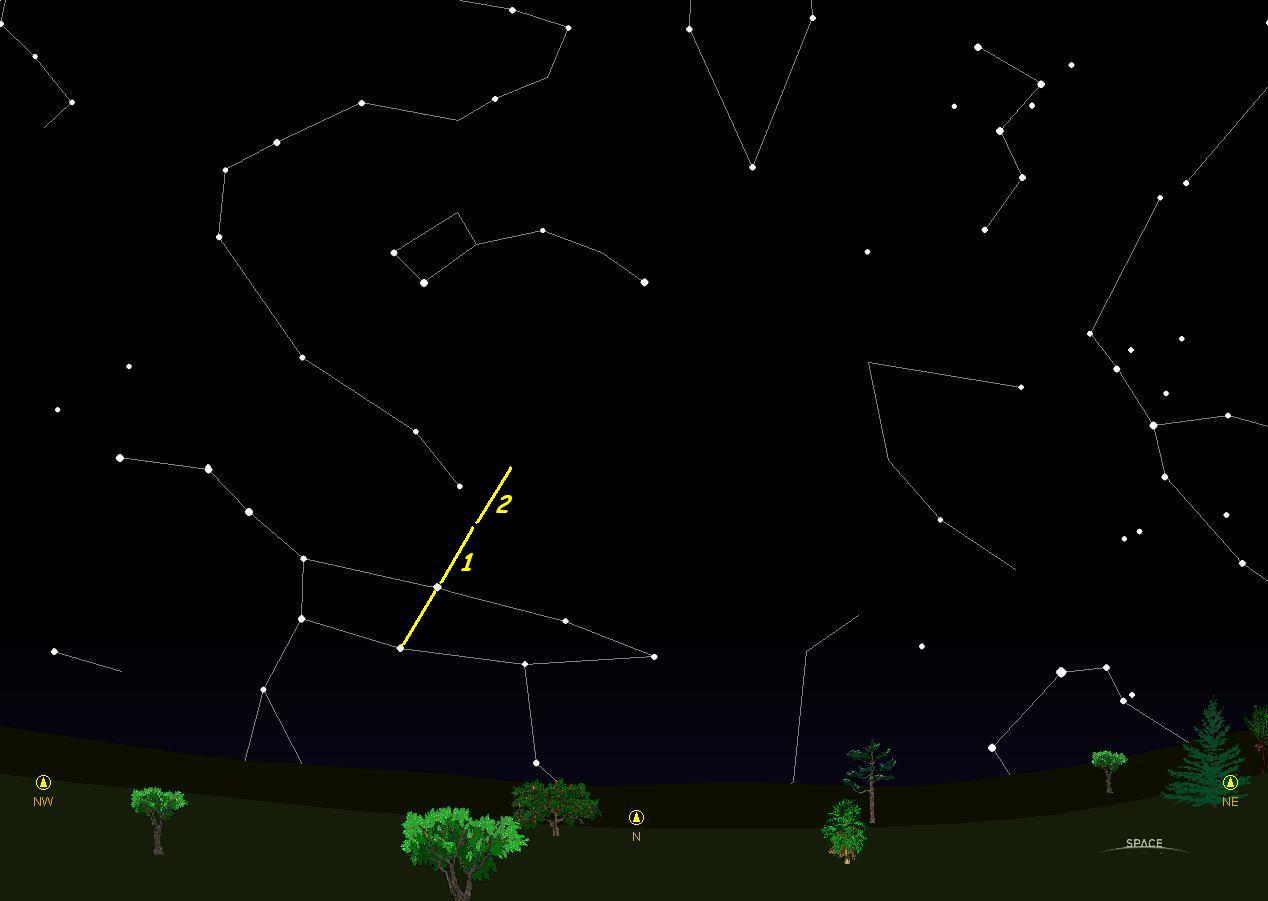 ve bu hayali çizgiyi Dubhe’nin yönünde 5 birim uzatalım…
3 birim…
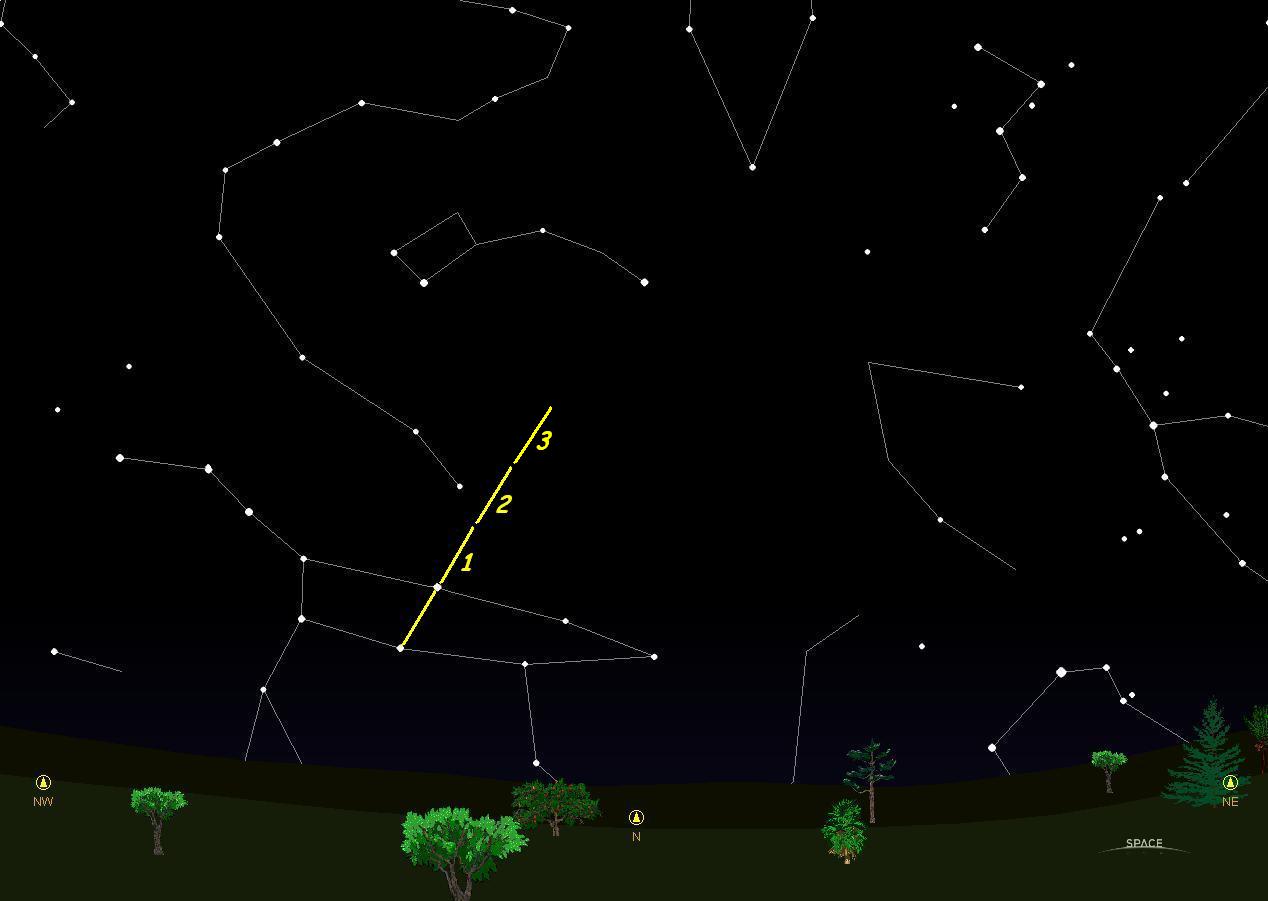 ve bu hayali çizgiyi Dubhe’nin yönünde 5 birim uzatalım…
4 birim…
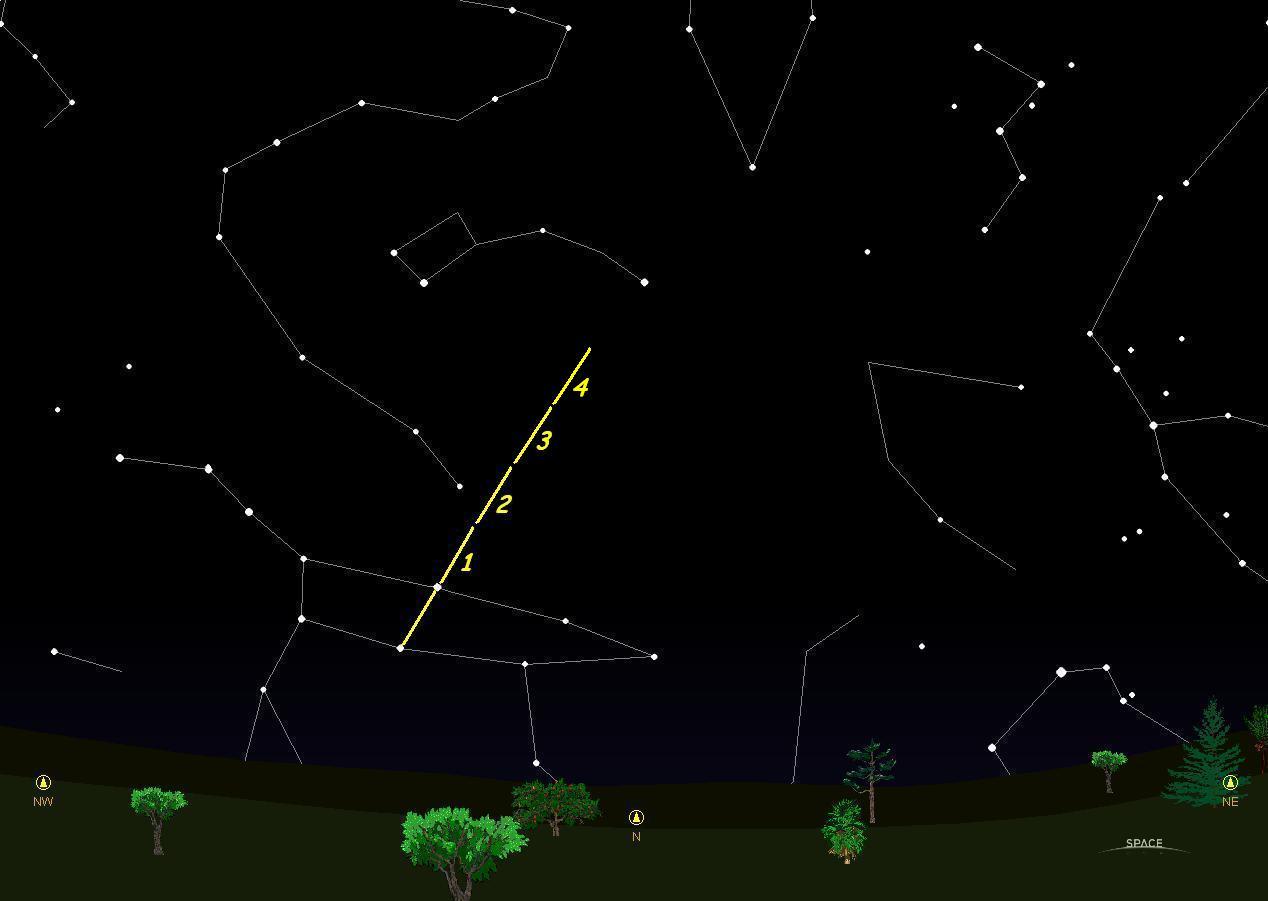 ve bu hayali çizgiyi Dubhe’nin yönünde 5 birim uzatalım…
5 birim…
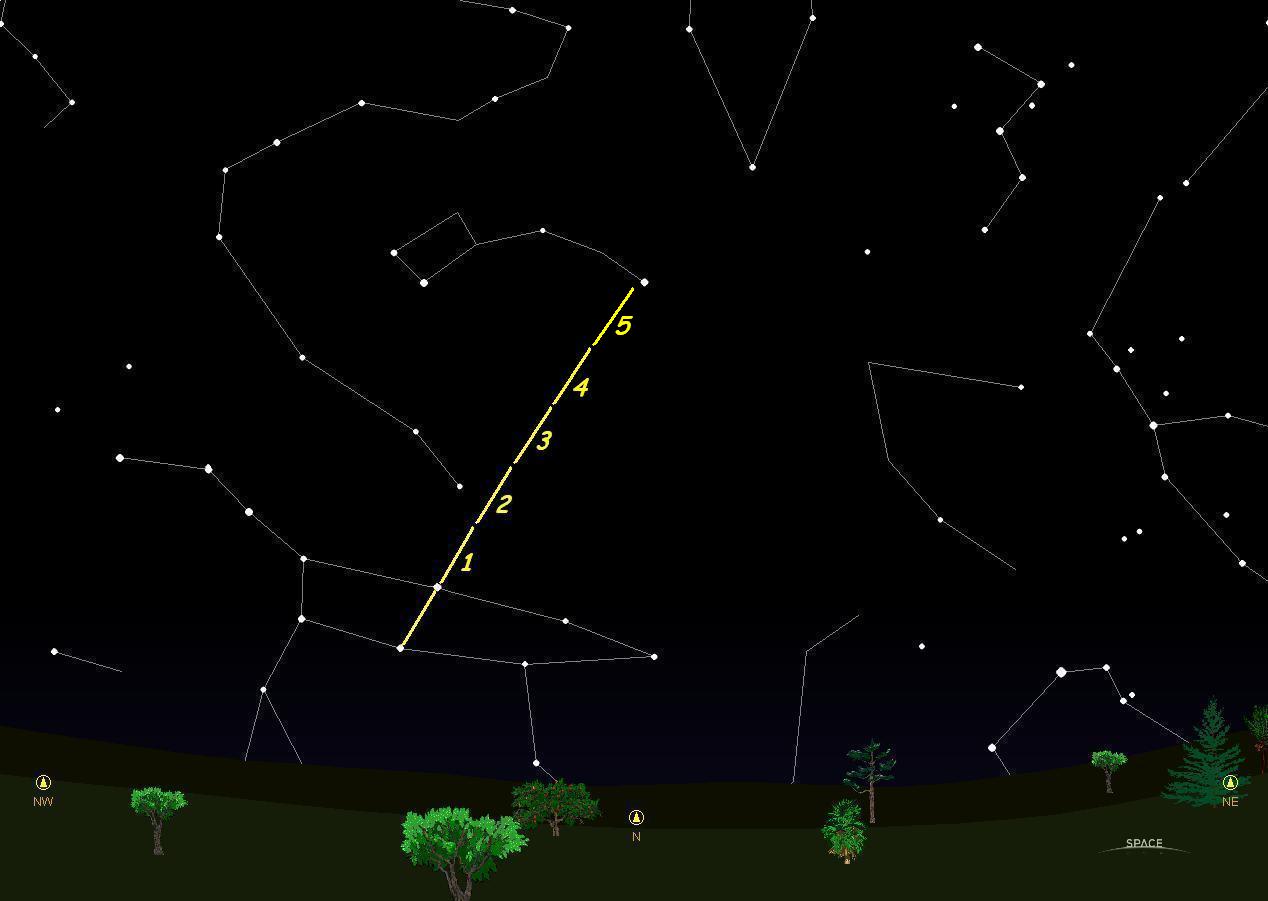 Ulaştığımız yıldız Kutup Yıldızı’dır…
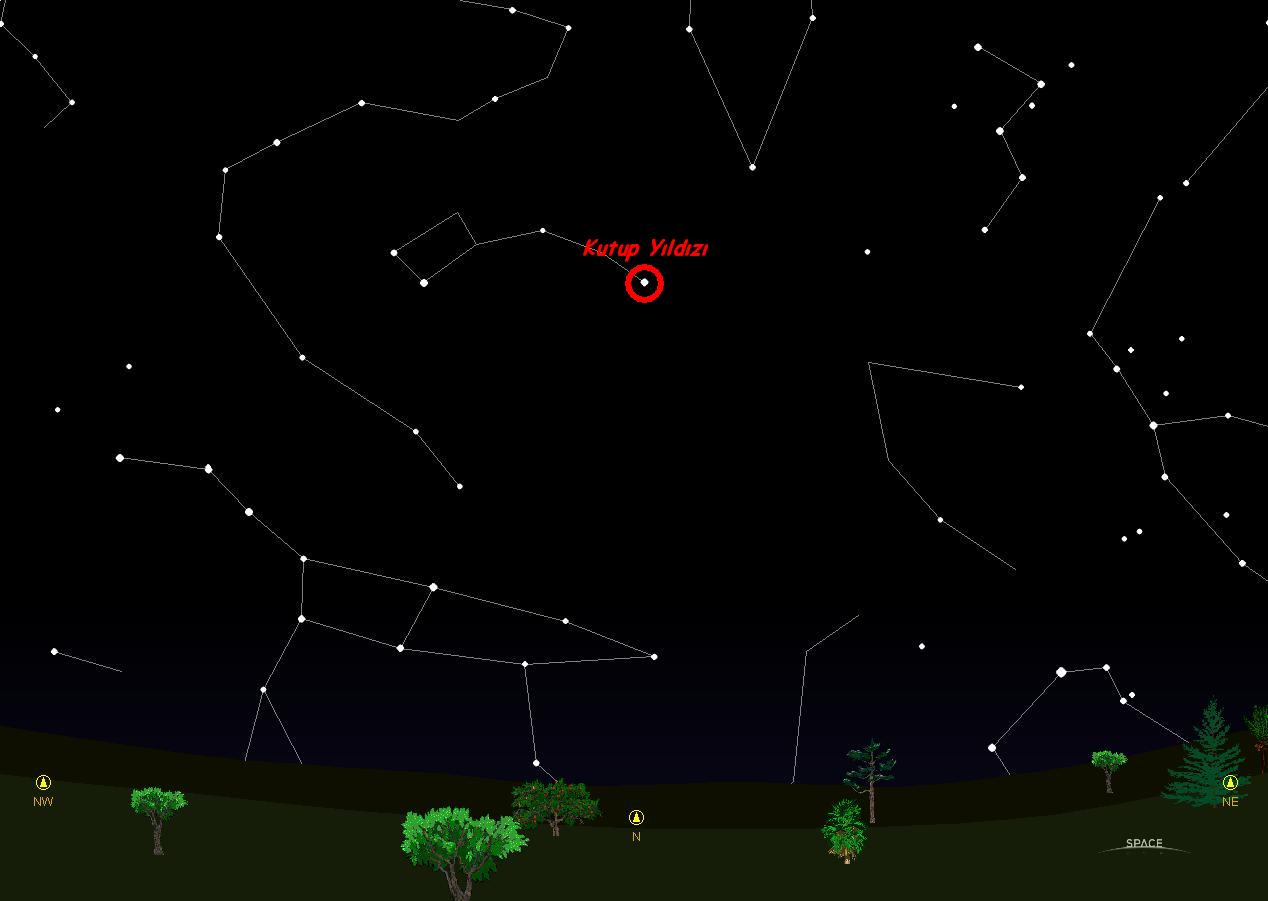 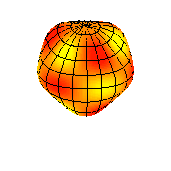 Polaris: Cepheidler
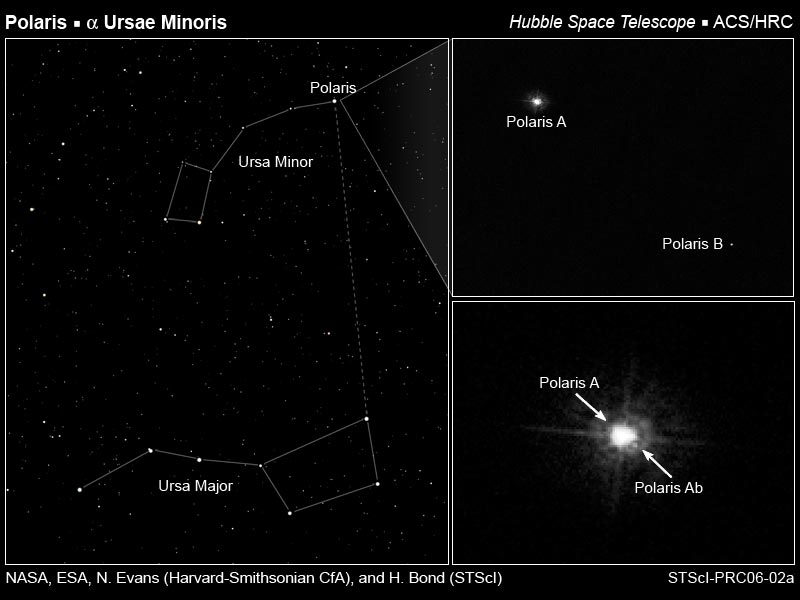 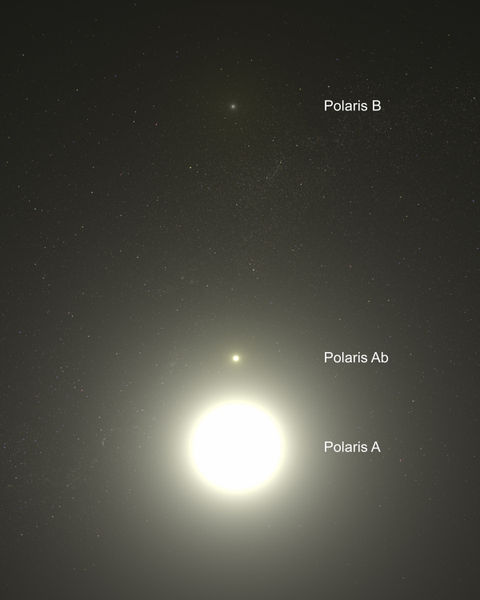 Kutup Yıldızı çok özel bir yıldızdır. Yılın 365 günü ve 24 saat boyunca gökyüzünde aynı noktada durur ve asla hareket etmez. 
Kutup Yıldızının sabit olarak durduğu bu nokta bize kuzey yönünü göstermektedir.
Bu özelliğinden dolayı Kutup Yıldızı yüzlerce yıl boyunca denizciler tarafından yön bulmak için kullanılmıştır.
Pusulanın bulunmasıyla Kutup Yıldızı’nın pabucu dama atılmış gibi gözükse hiçbir pusula kuzey yönünü Kutup Yıldızı kadar doğru gösteremez.
Soru: Aşağıdaki şekilde ufkun kuzeyinde bulunan bir yıldız, 6 saat sonra gökyüzünde hangi konumda olur?
(şekildeki NCP kuzey kutup yıldızını göstermektedir)
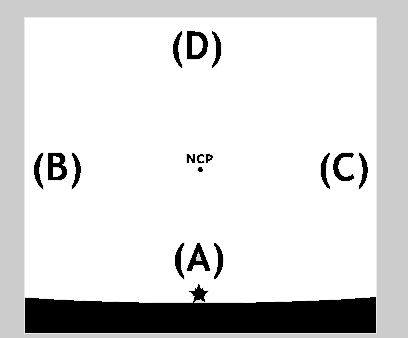 A) A
B) B
C) C
D) D
E) CD arasında
(Güney)
(Doğu)
(Batı)
(Kuzey)
Kutup Yıldızı’nın verdiği bilgiler bununla sınırlı değildir. Bir gözlem yeri için Kutup Yıldızı’nın ufuktan yüksekliğini ölçerseniz, o gözlem yerinin enlemini elde edersiniz. Örneğin Ankara’da bu yükseklik 40º dir.
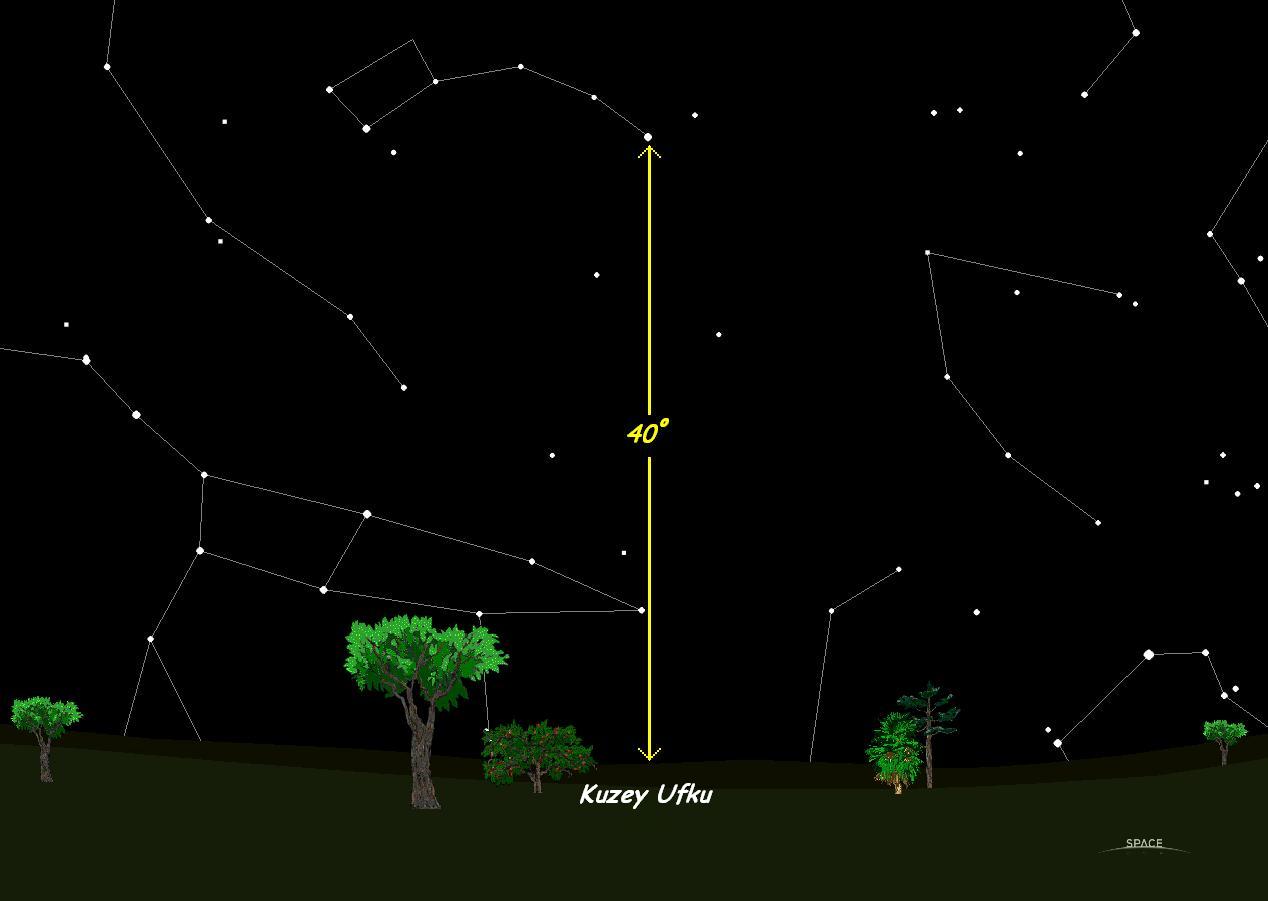 Soru: Kutup Yıldızı’nın (Polaris) ufkunuzun Kuzey noktasından olan 40 derecelik yüksekliği  
    aşağıdakilerden hangisine eşittir?

a. Enleminize b. Boylamınıza c. Deklinasyonunuza d. Azimut değerinize e. Sağaçıklığa
Soru: Şekilde ? işareti yerine gelmesi gereken nicelik aşağıdakilerden hangisidir?
Kuzey Gök Kutbu
Sağ açıklık
Azimut
Enlem
Dikaçıklık
Yükseklik
?
Gök Ekvatoru
Kutup Yıldızı’nın ufuktan yüksekliğini ölçmek için basitçe ellerinizi kullanabilirsiniz. Kolunuzu gergin tutarak ileriye uzatın ve elinizi yumruk yapın. İşte yumruğunuz gökyüzünde 10º lik bir açısal uzaklığı göstermektedir.
Daha küçük açısal uzaklıkları ölçmek içinse başparmağınızı kullanabilirsiniz. Kolunuzu tam gergin tutarak ileriye uzattığınızda başparmağınız gökyüzünde 1º lik bir açısal uzaklığa denk gelmektedir.
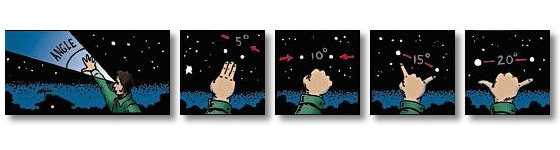 Tüm gece boyunca Kutup Yıldızı’nı gözlerseniz, o hiç hareket etmezken, diğer tüm yıldızların onun etrafında döndüğünü görürsünüz.
Saat 22.00
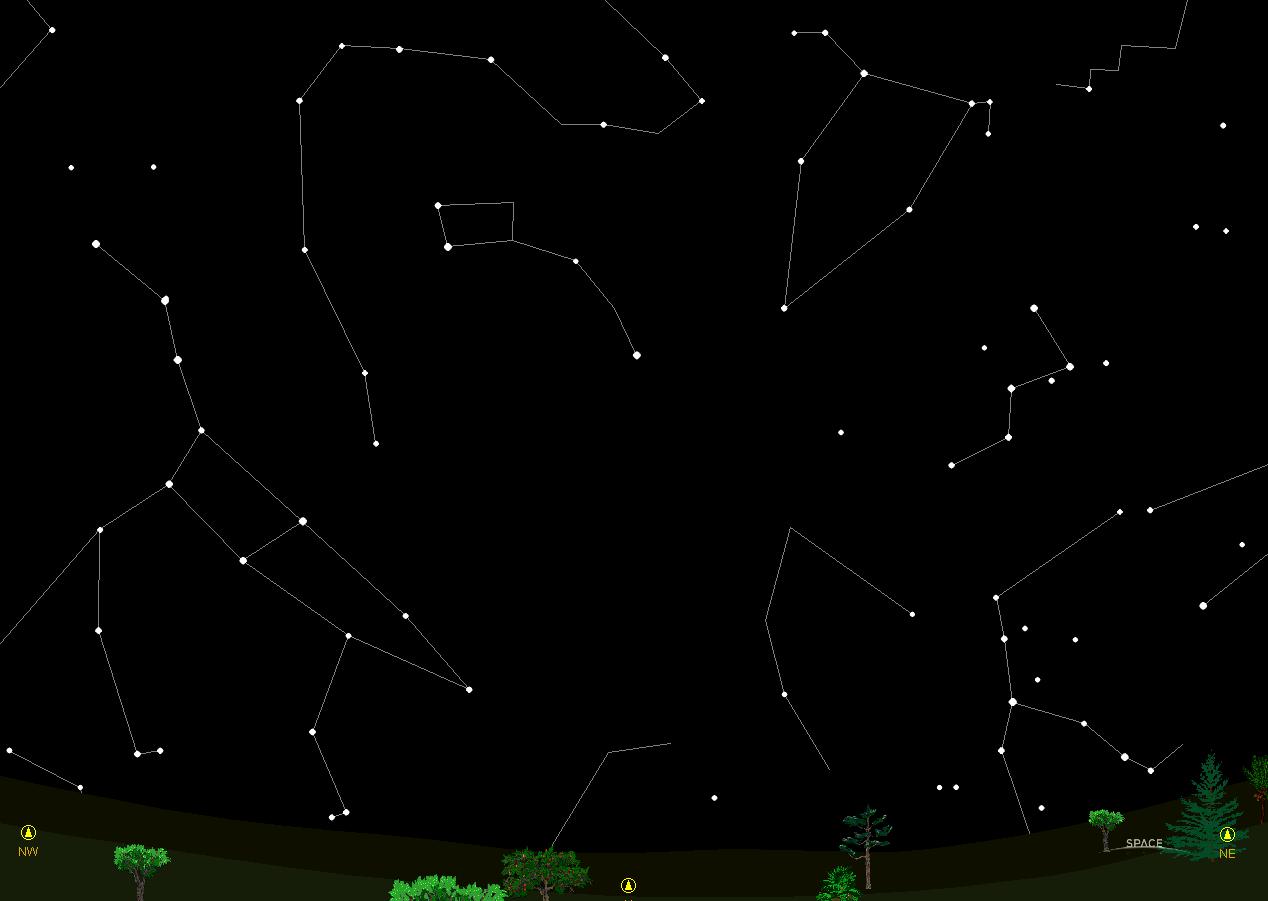 Tüm gece boyunca Kutup Yıldızı’nı gözlerseniz, o hiç hareket etmezken, diğer tüm yıldızların onun etrafında döndüğünü görürsünüz.
Saat 24.00
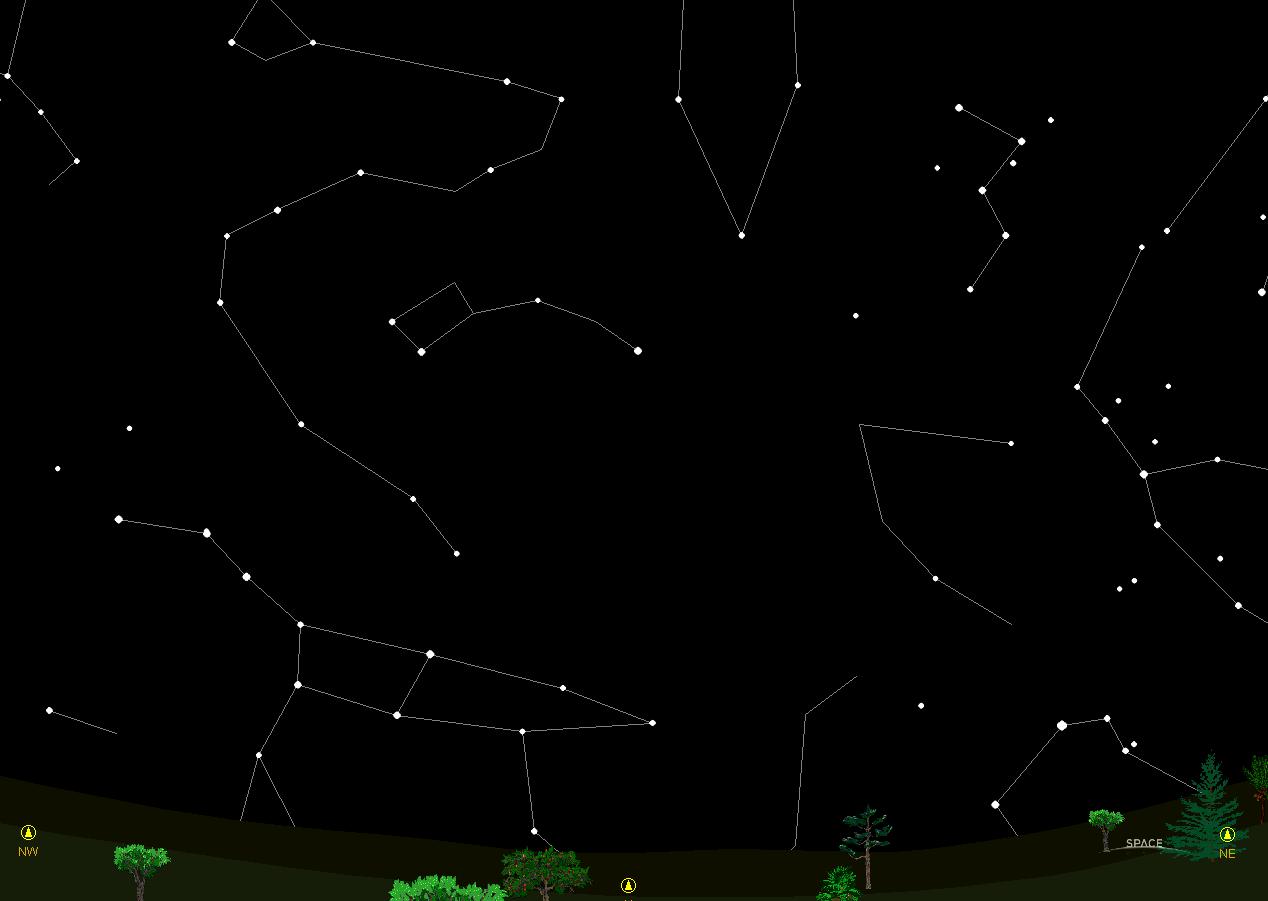 Tüm gece boyunca Kutup Yıldızı’nı gözlerseniz, o hiç hareket etmezken, diğer tüm yıldızların onun etrafında döndüğünü görürsünüz.
Saat 02.00
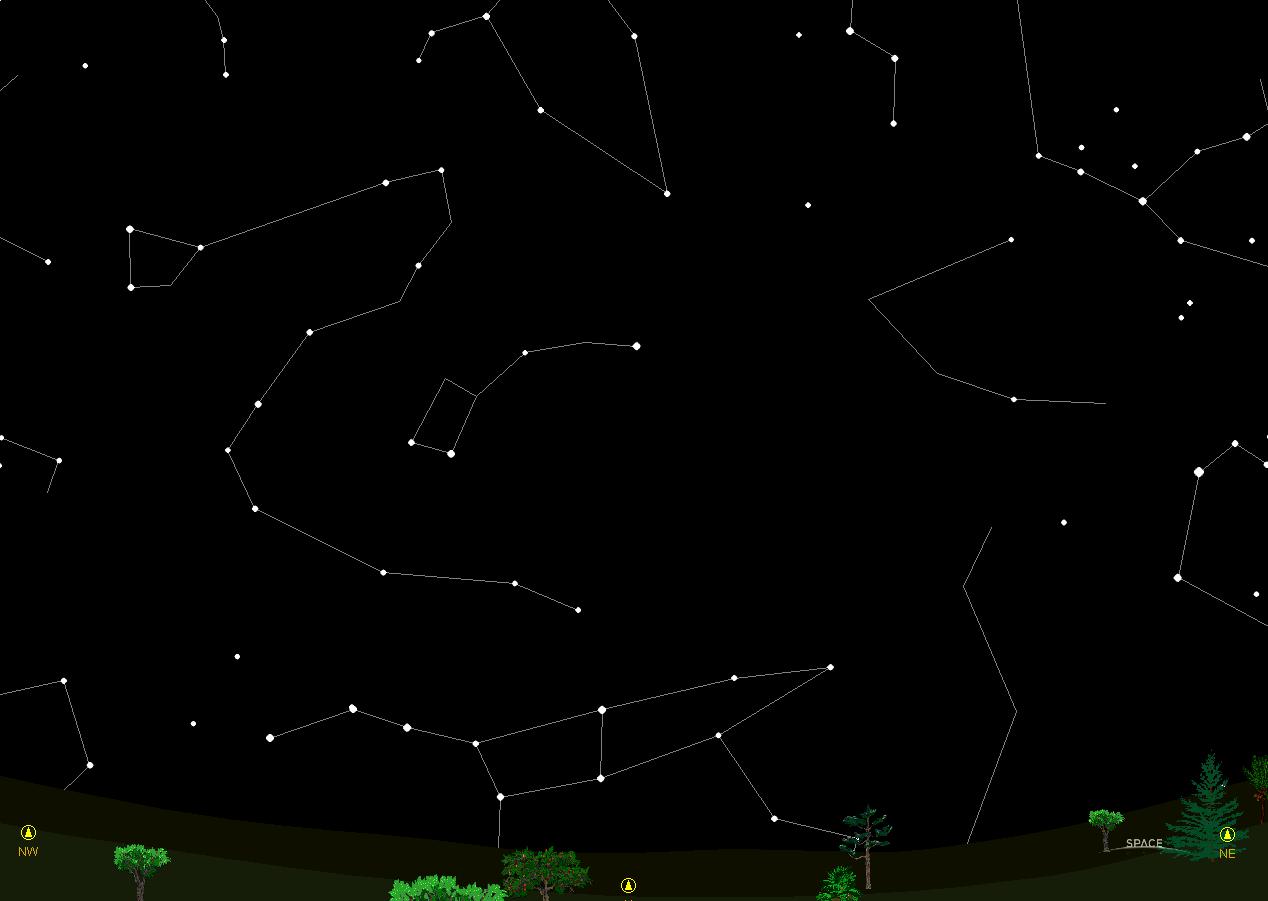 Tüm gece boyunca Kutup Yıldızı’nı gözlerseniz, o hiç hareket etmezken, diğer tüm yıldızların onun etrafında döndüğünü görürsünüz.
Saat 04.00
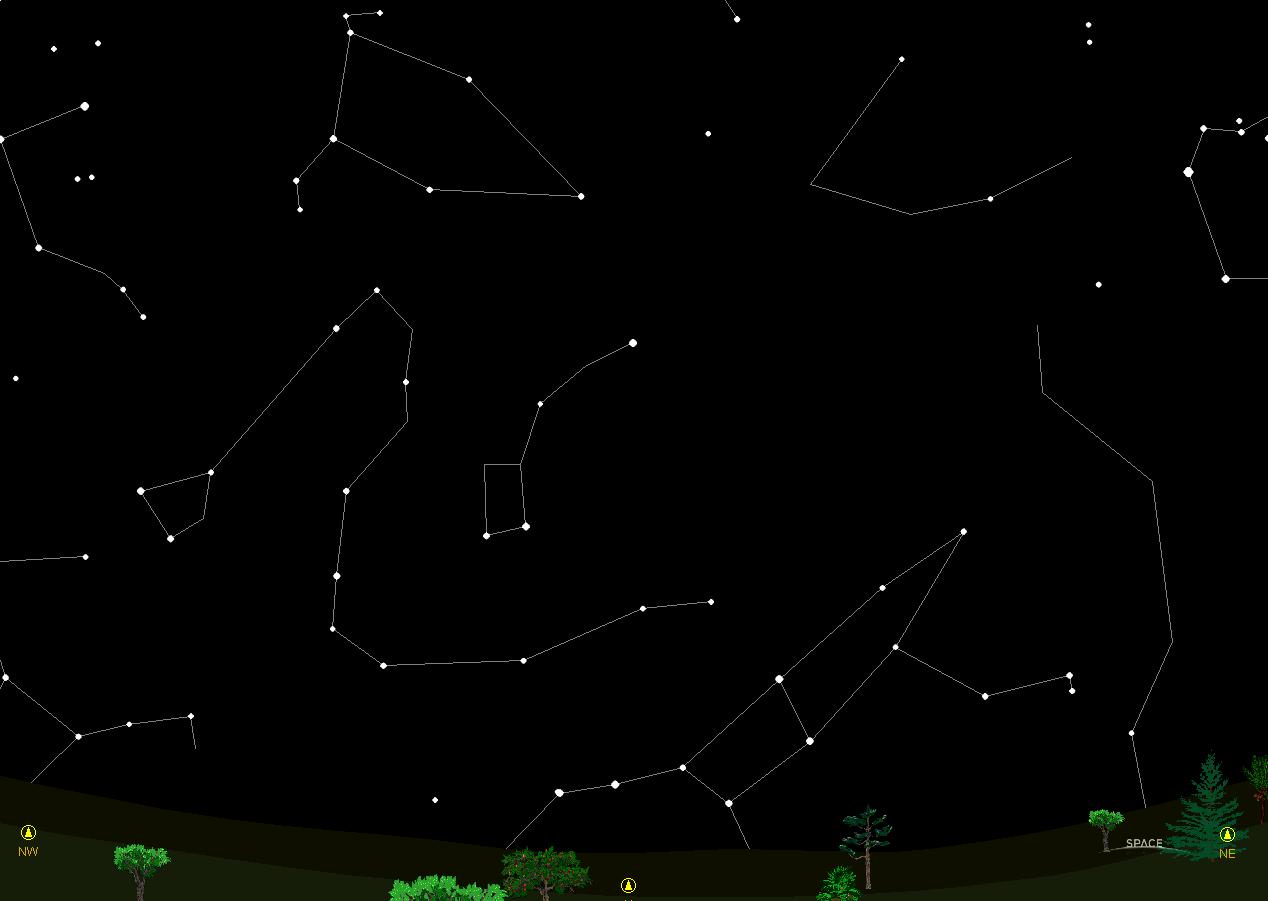 Gördüğünüz gibi bazı yıldızlar Kutup Yıldızı etrafında dönerken ufkun altına hiçbir zaman inmemektedir. 
Kutup yıldızı ufuktan 40º yükseklikte olduğuna göre, sizin de hemen anlayabileceğiniz gibi, ona 40º den daha yakında olan yıldızlar hiçbir zaman ufkun altına inmezler.
Ufkun hiçbir zaman altına inmeyen bu yıldızlara “batmayan” yıldızlar adı verilir. Bir yıldızın batmayan yıldız olması, bulunduğunuz enleme göre değişir. Bu nedenle bir gözlem yerinde “batmayan” bir yıldız, başka gözlem yerinde batabilir.
Bir de doğmayan yıldızlar vardır. Bunlar da Kutup Yıldızı’na 140º den daha uzak olan yıldızlardır. Yalnız unutmayın ki bu değer yalnızca Ankara gibi 40º enlemde yer alan gözlem yerleri için geçerlidir. Doğmayan yıldızları Ankara’dan hiçbir zaman görmemiz mümkün değildir.
Kutup Yıldızı’nın da içerisinde bulunduğu takımyıldız Küçük Ayı takımyıldızıdır. Küçükayı’nın kuyruğundaki yıldızın Kutup Yıldızı olduğunu artık biliyoruz. Küçükayı takımyıldızı batmayan bir takımyıldız olduğu için her mevsim ve gecenin her saatinde gökyüzünde görülebilir.
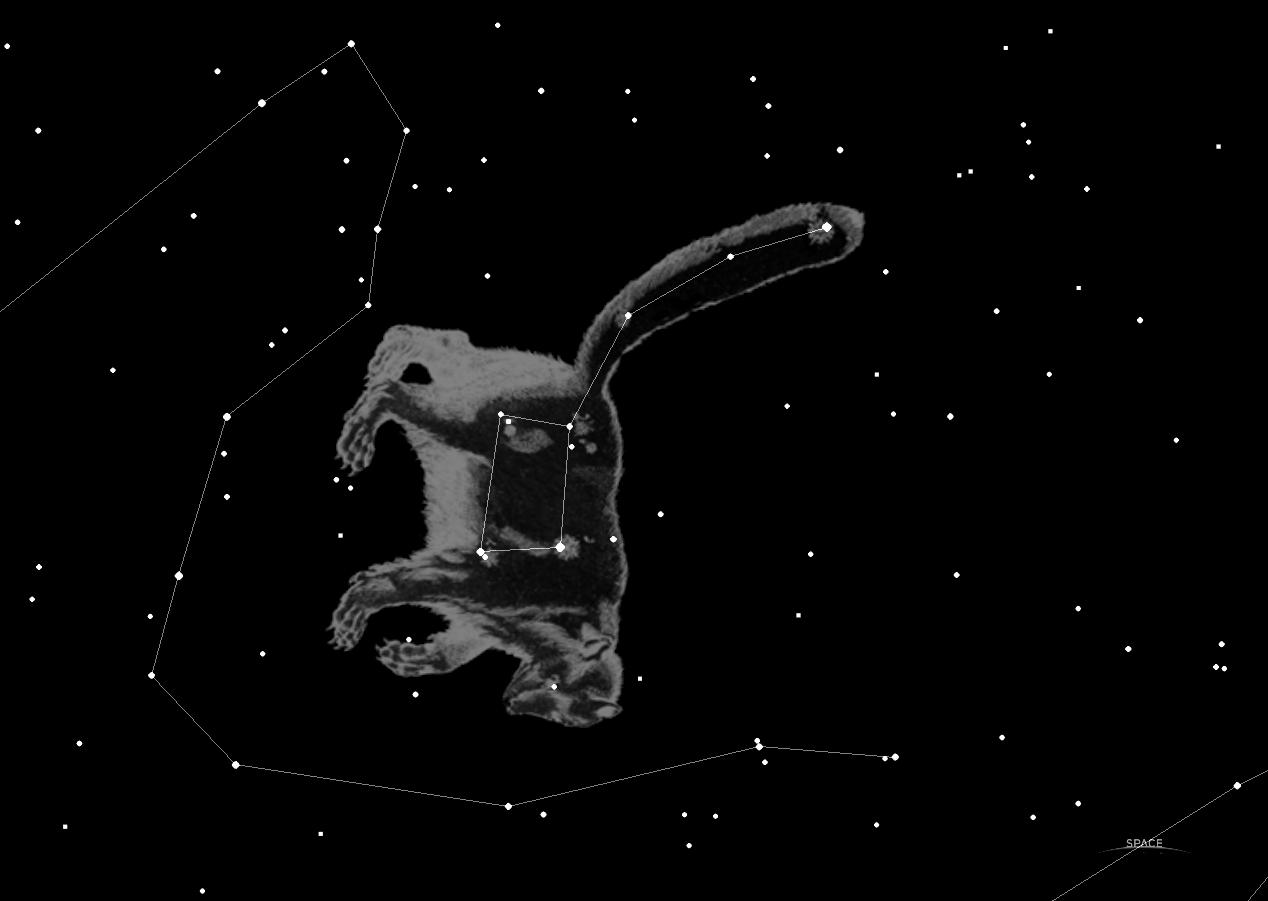 Şimdi yeniden Büyükayı takımyıldızına dönelim…
Bu kez de cezvenin sapının ucundaki iki yıldızın arasındaki uzaklığı 1 birim kabul edelim.
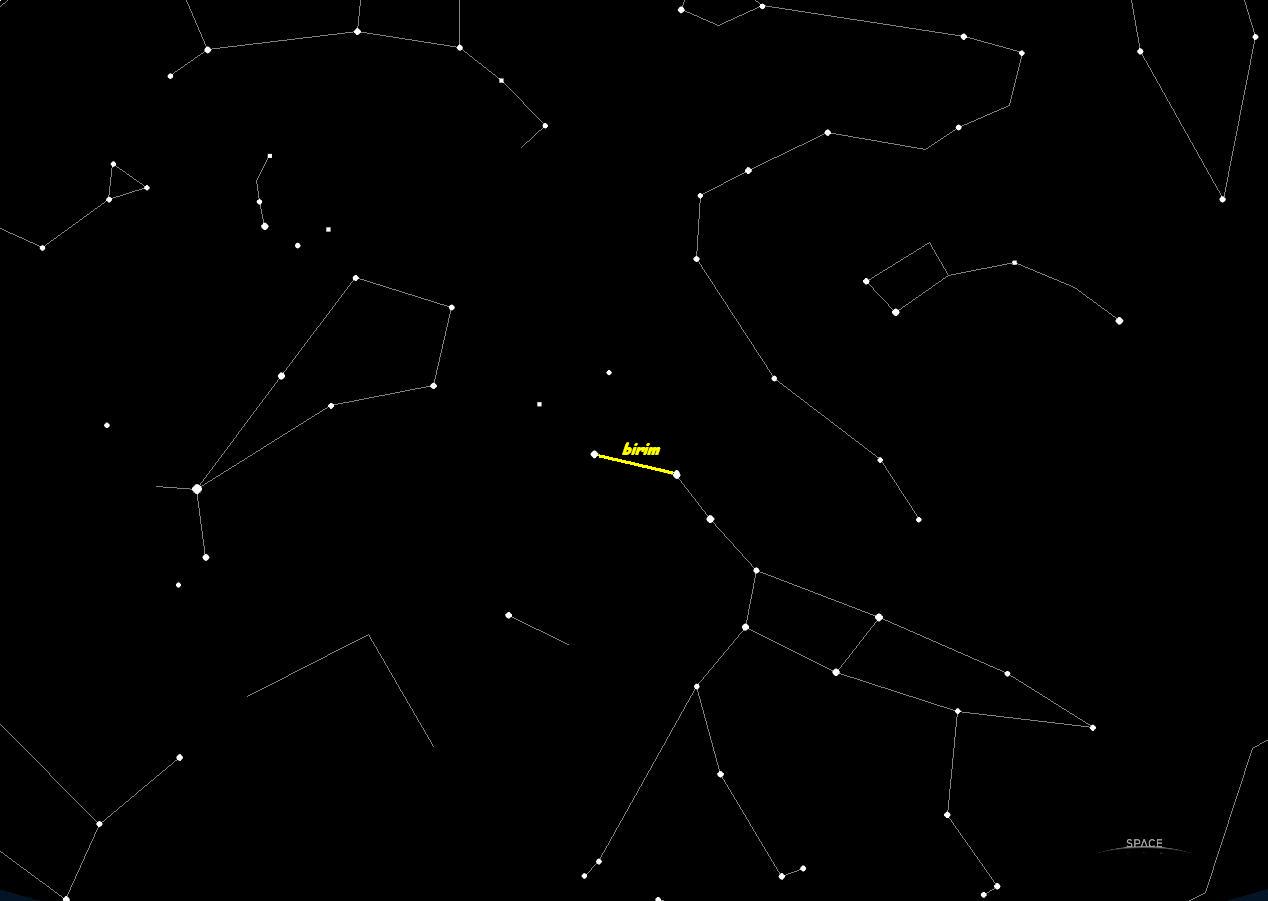 ve bu iki yıldızı birleştiren hayali doğruyu cezvenin sapından dışarıya doğru 3 birim uzatalım.

1 birim
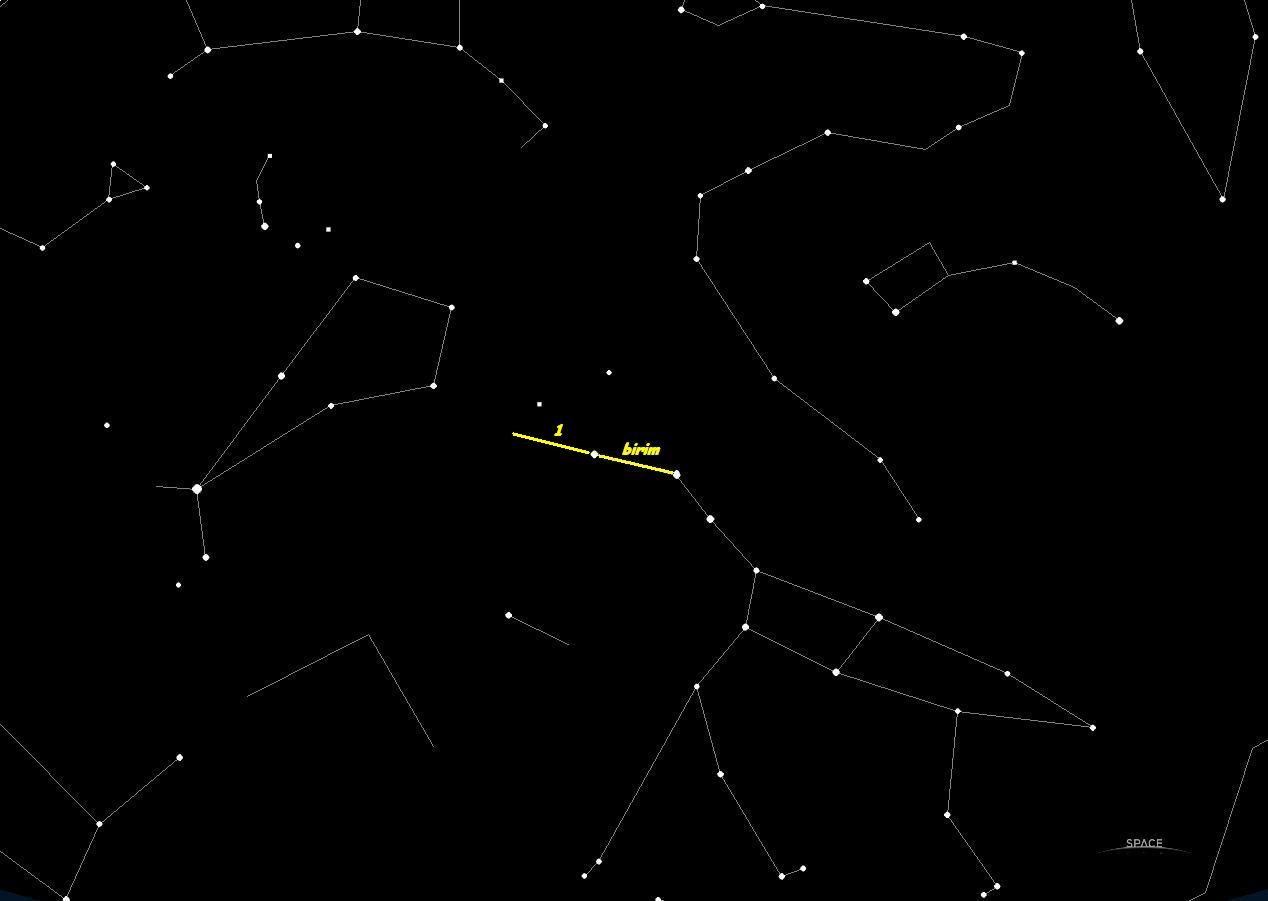 ve bu iki yıldızı birleştiren hayali doğruyu cezvenin sapından dışarıya doğru 3 birim uzatalım.

2 birim
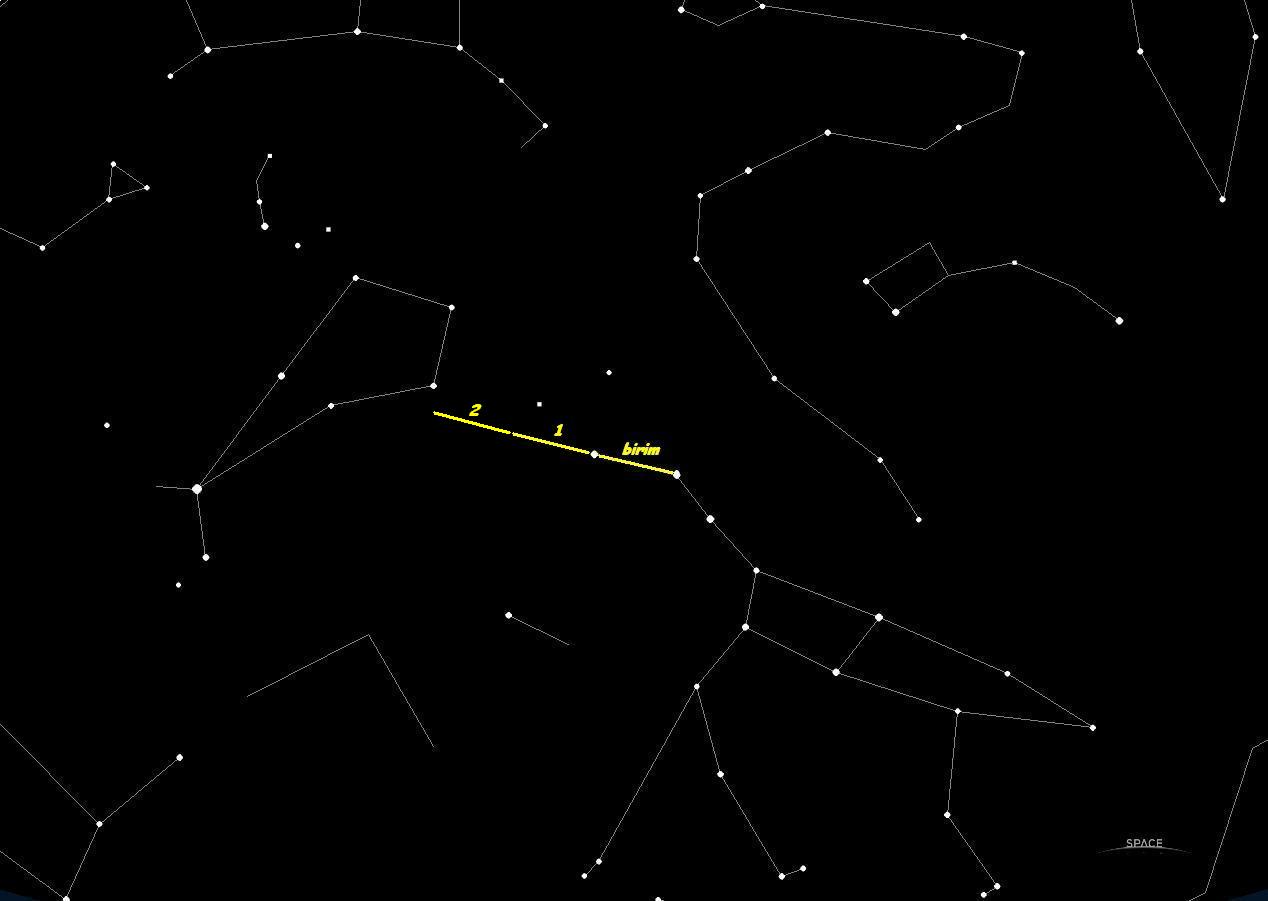 ve bu iki yıldızı birleştiren hayali doğruyu cezvenin sapından dışarıya doğru 3 birim uzatalım.

3 birim
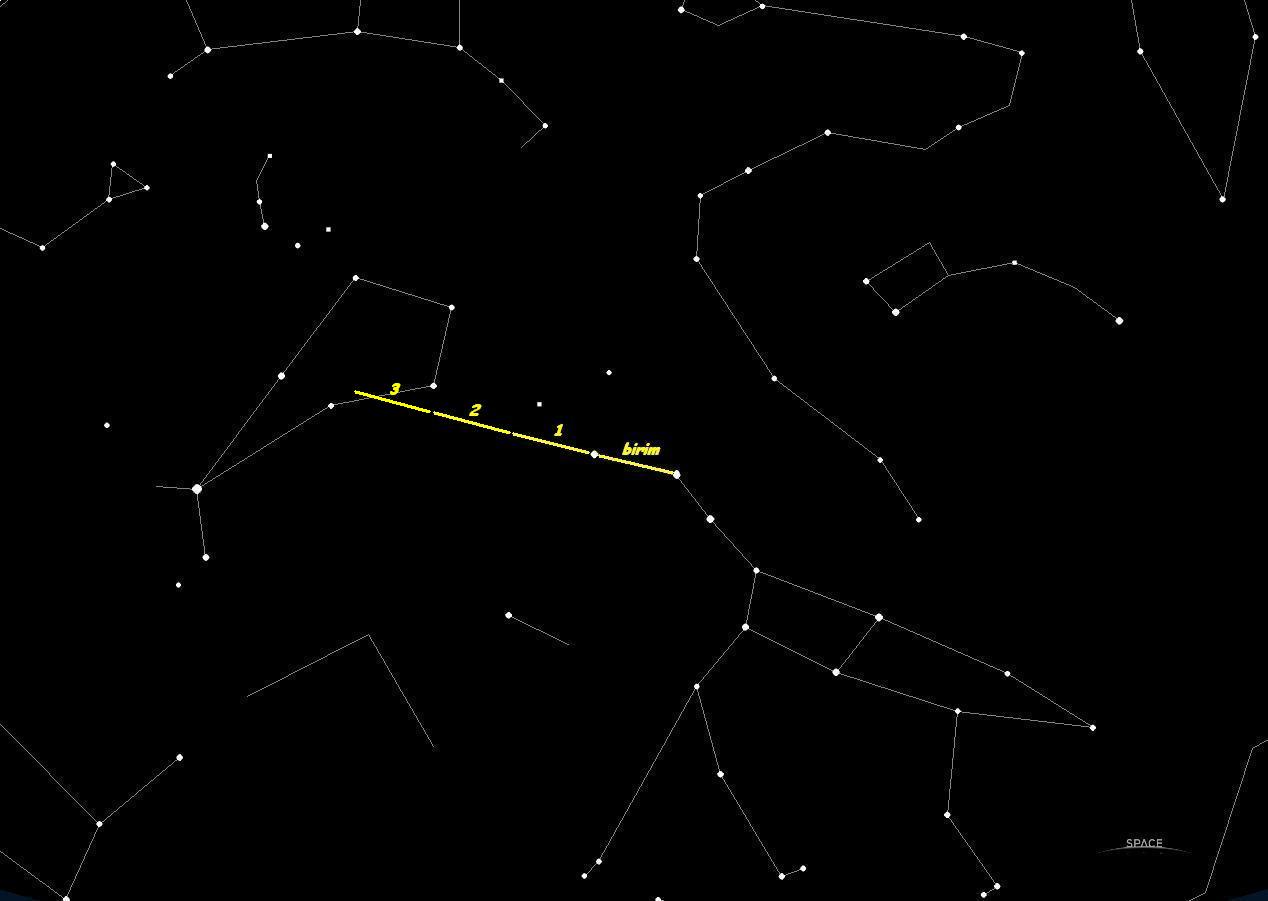 Ulaştığımız yıldız Çoban takımyıldızıdır. Külaha benzer bir şekle sahip olan Çoban takımyıldızının en parlak üyesi olan Arcturus, aynı zamanda gökyüzünün de en parlak yıldızlarından birisidir. Çoban takımyıldızı en iyi ilkbahar aylarında gözlenebilir.
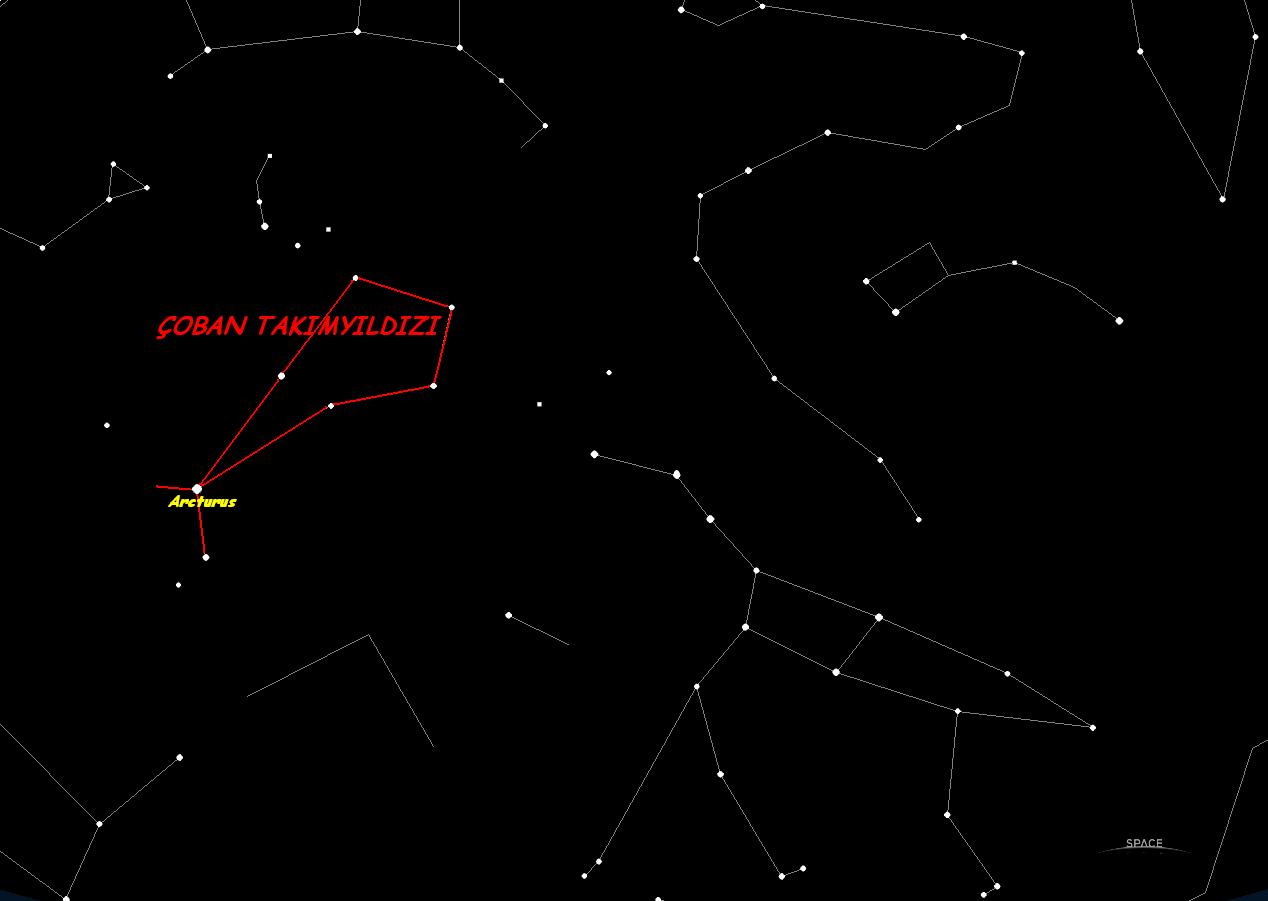 Çoban takımyıldızının hemen yanında Kuzey Tacı takımyıldızı bulunmaktadır. Adına benzer şekilde, Kuzey Tacı, beş yıldızdan oluşan bir taca benzer. Kuzey Tacı da Çoban Takımyıldızı gibi en iyi ilkbahar aylarında gözlenebilir.
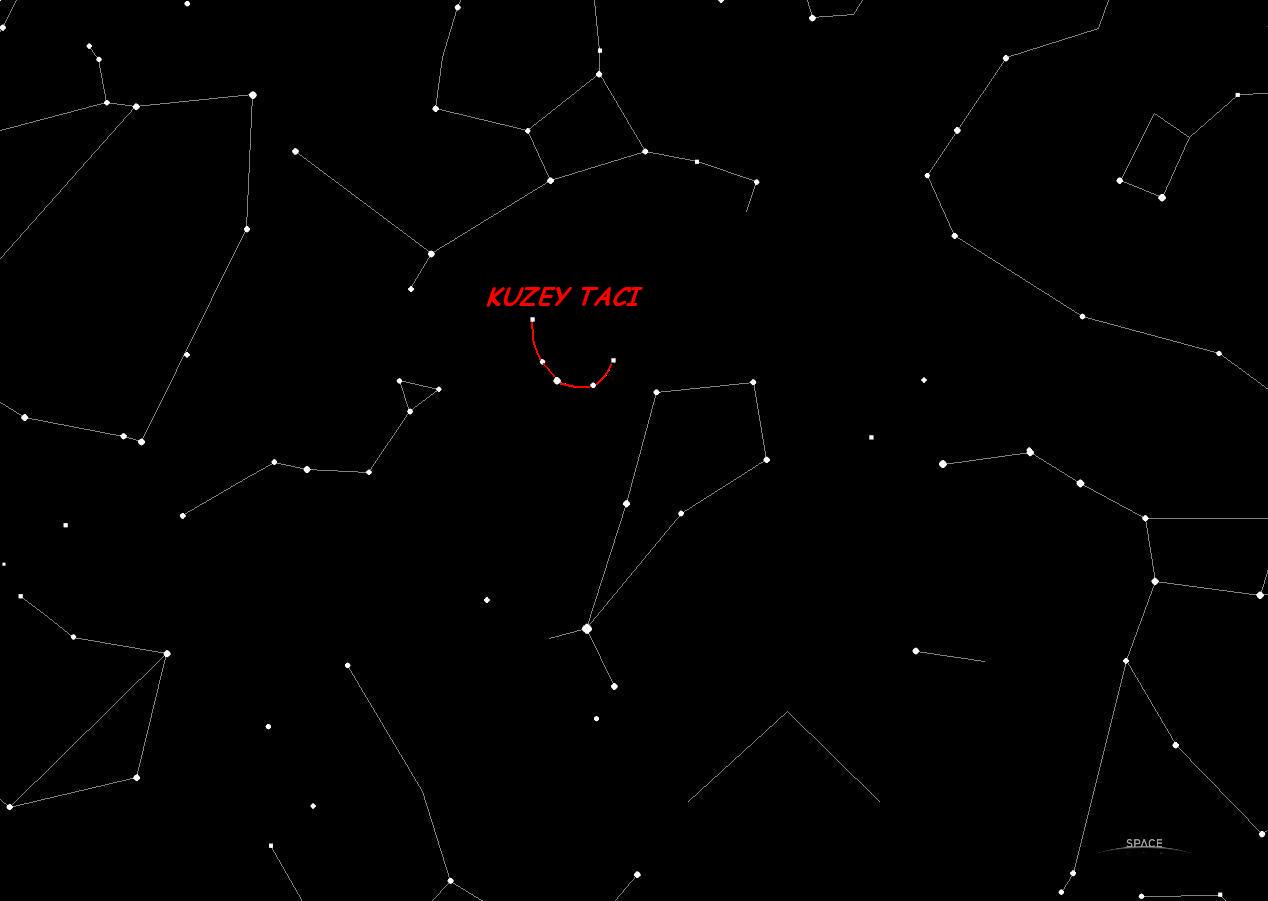 Yeniden Büyükayı takımyıldızına dönelim. Cezvenin ucundan Kutup Yıldızı’na uzattığımız doğruyu aynı yönde 3 birim daha uzatarak Kral takımyıldızına ulaşırız. Kral takımyıldızı batmayan bir takımyıldızdır ve her zaman gökyüzünde görülebilir.
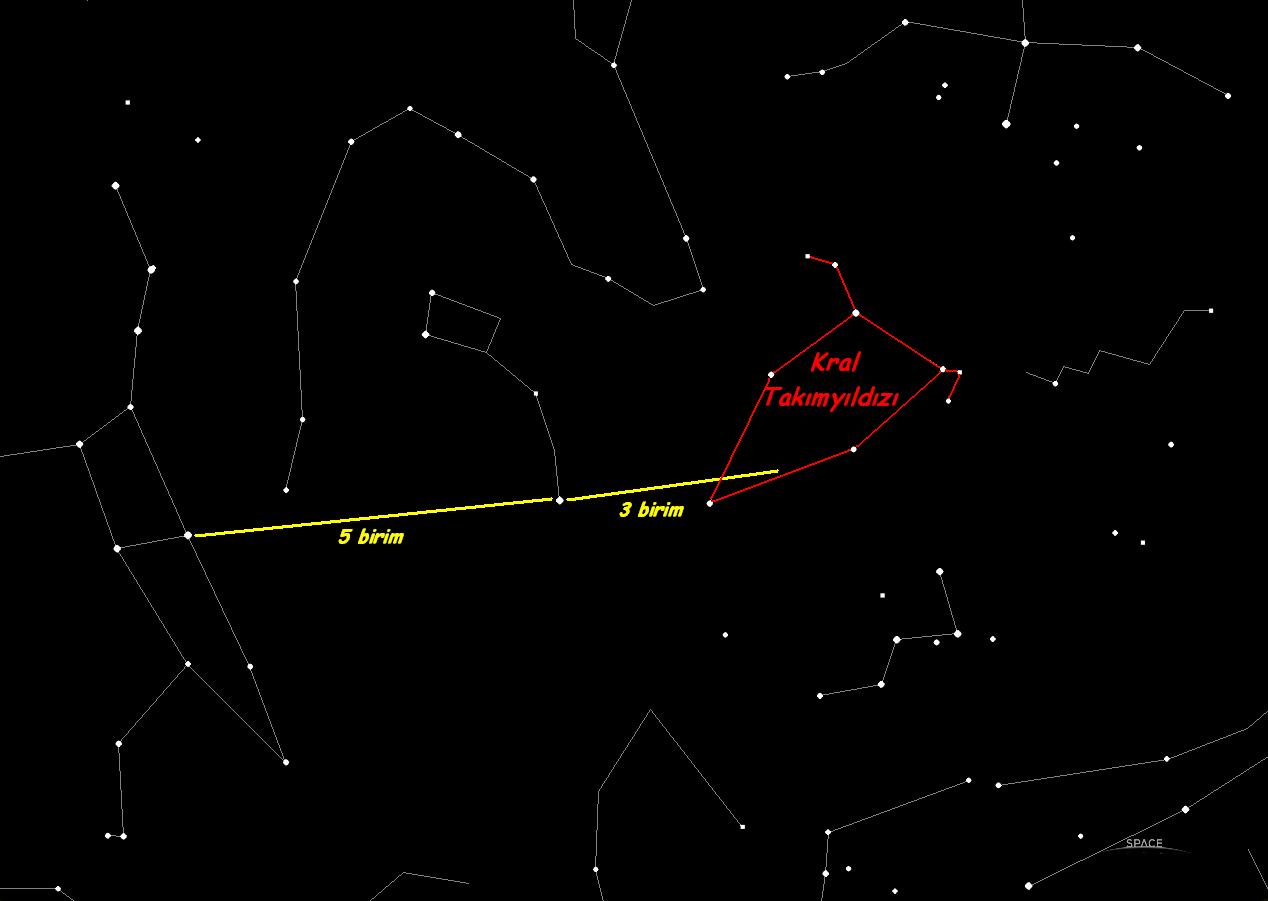 Kral takımyıldızının hemen yanında bulunan ve konumuna göre M veya W harfine benzeyen takımyıldız ise Kraliçe’dir. Kraliçe de batmayan bir takımyıldızdır ve her zaman gökyüzünde görülebilir.
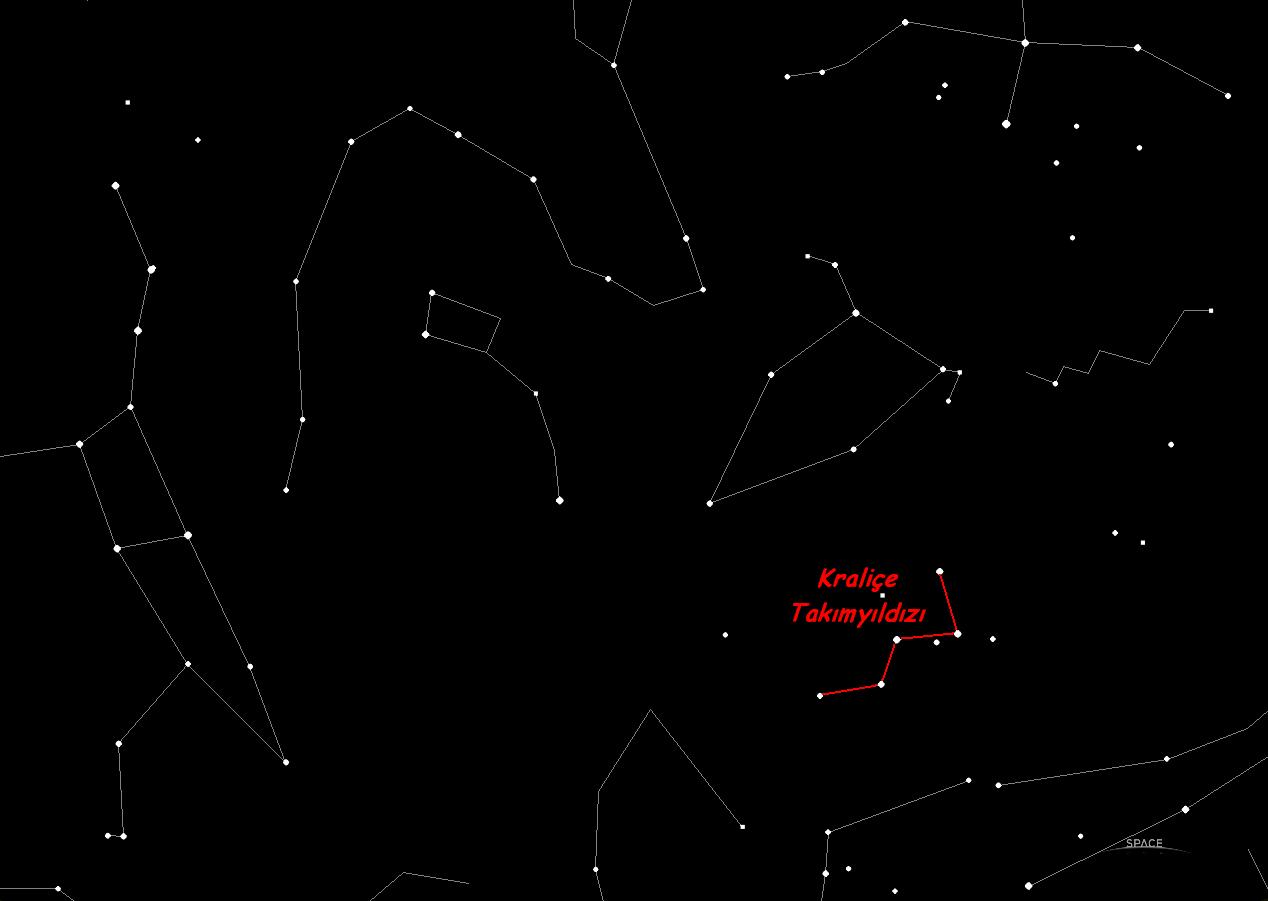 Kraliçe’nin Kral’a göre tam aksi tarafında Kahraman ve Andromeda takımyıldızları yeralır. Her iki takımyıldız da yaz ve sonbahar aylarında gözlenebilirler. Andromeda takımyıldızında bulunan M31 (Andromeda) Galaksisi’ni küçük bir teleskopla bile izleyebilirsiniz.
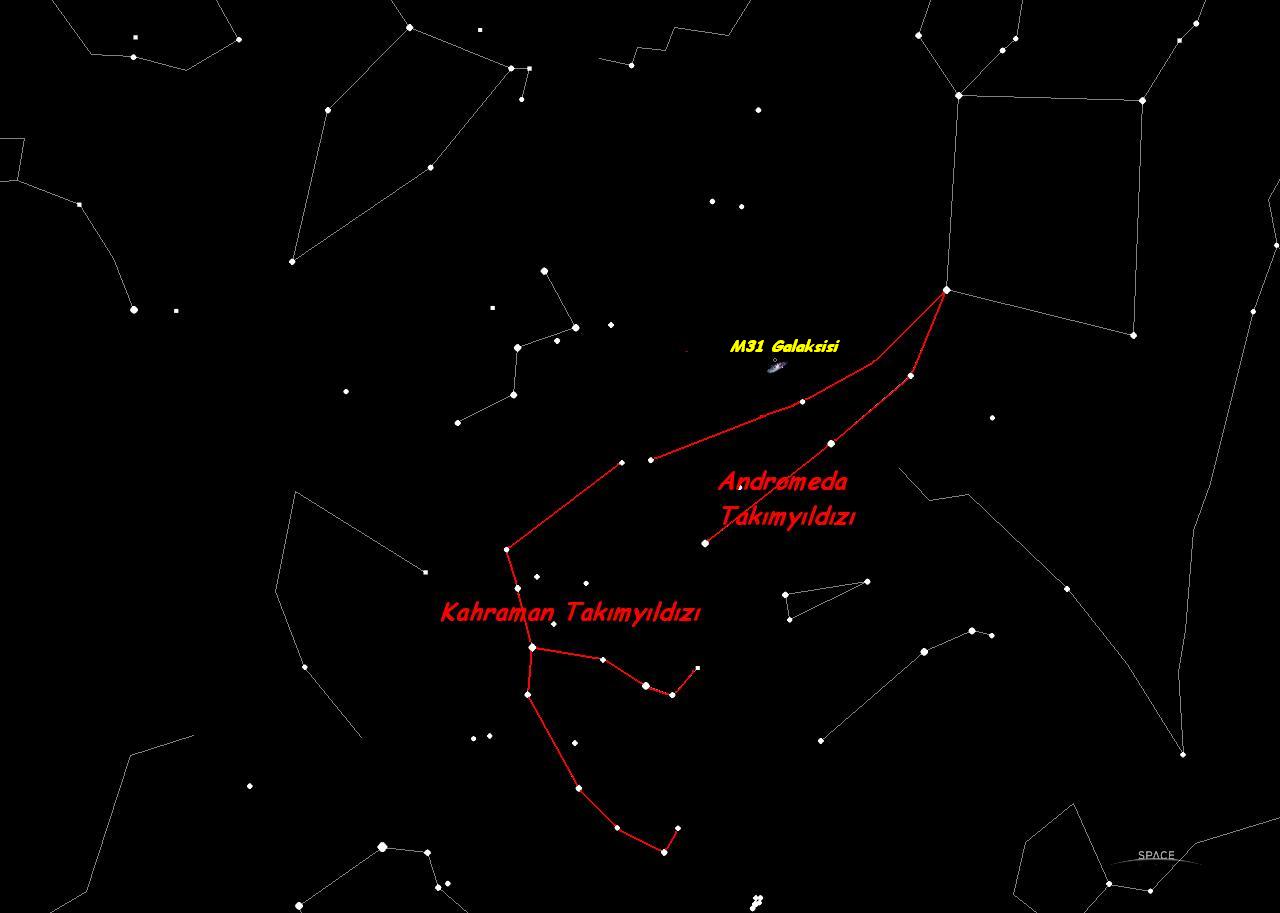 Andromeda takımyıldızının hemen bitişiğinde ise Kanatlıat takımyıldızı bulunur. Kanatlıat, en iyi yaz sonu ve sonbaharda gözlenebilir.
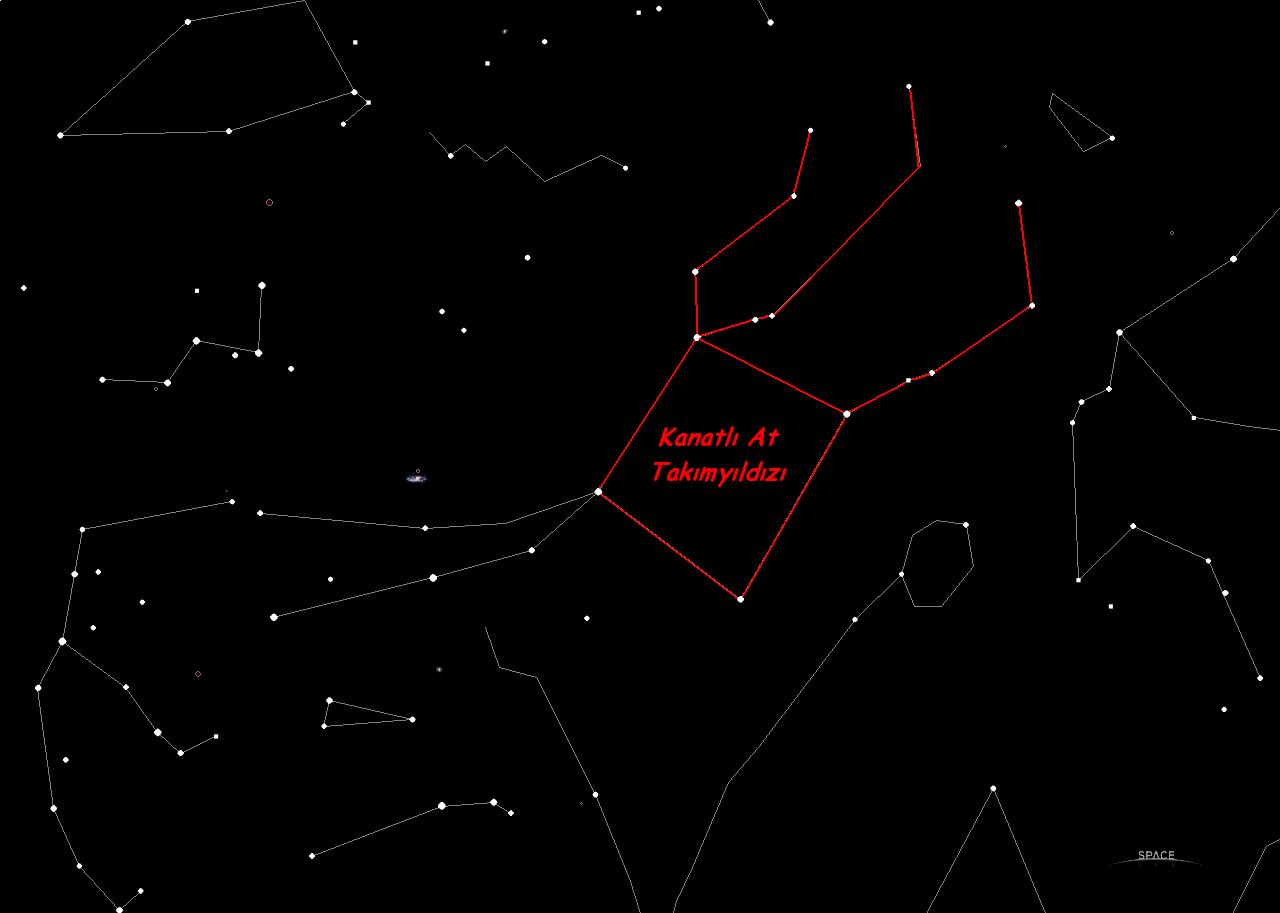 Kral takımyıldızının diğer yanında ise Ejderha takımyıldızı yer alır. Ejderha’nın kuyruğu Küçükayı ve Büyükayı takımyıldızları arasında kalır. Ejderha da batmayan bir takımyıldızdır.
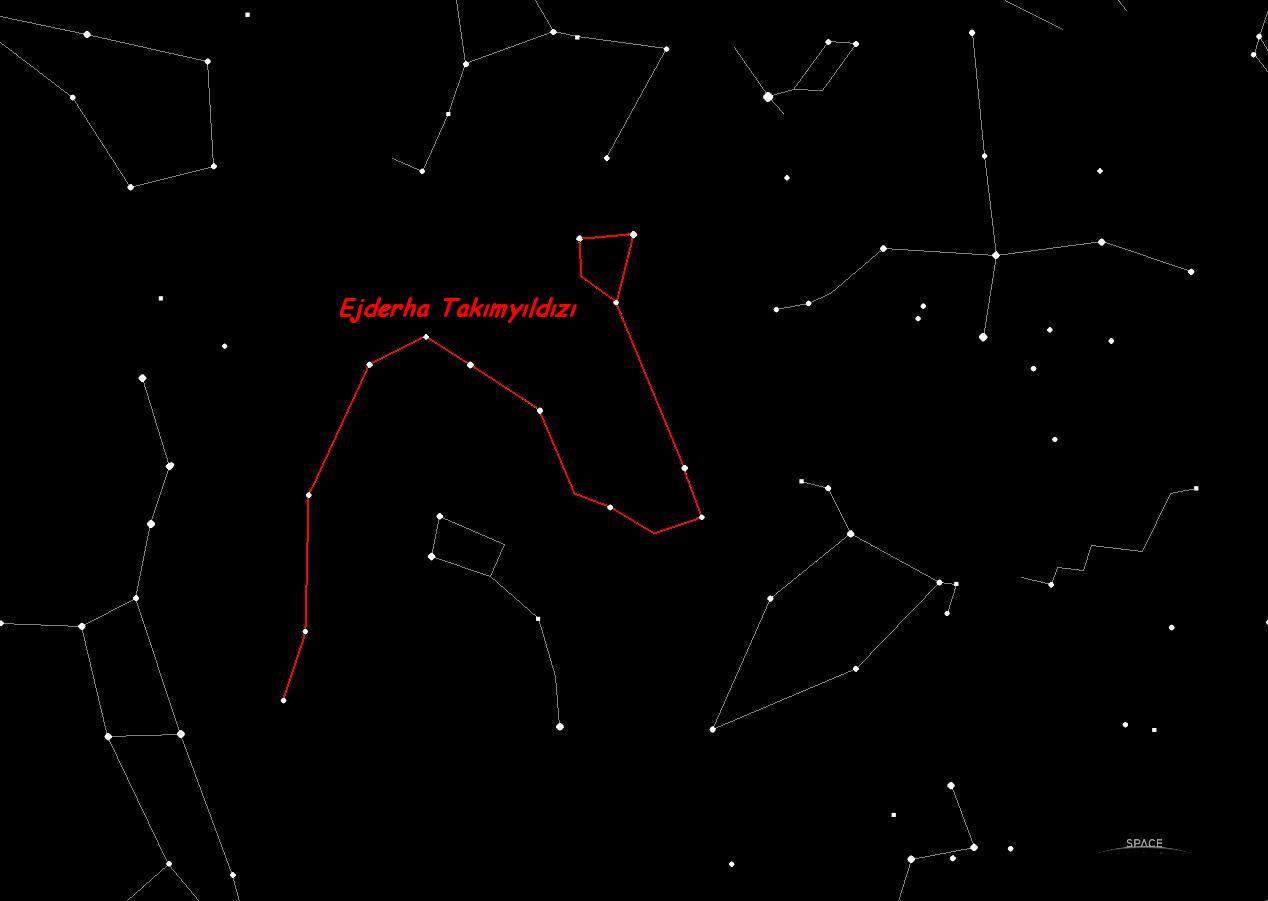 Ejderha’nın başını takip ederseniz Herkül takımyıldızına ulaşırsınız. Herkül takımyıldızı yaz ayları boyunca gözlenebilir.
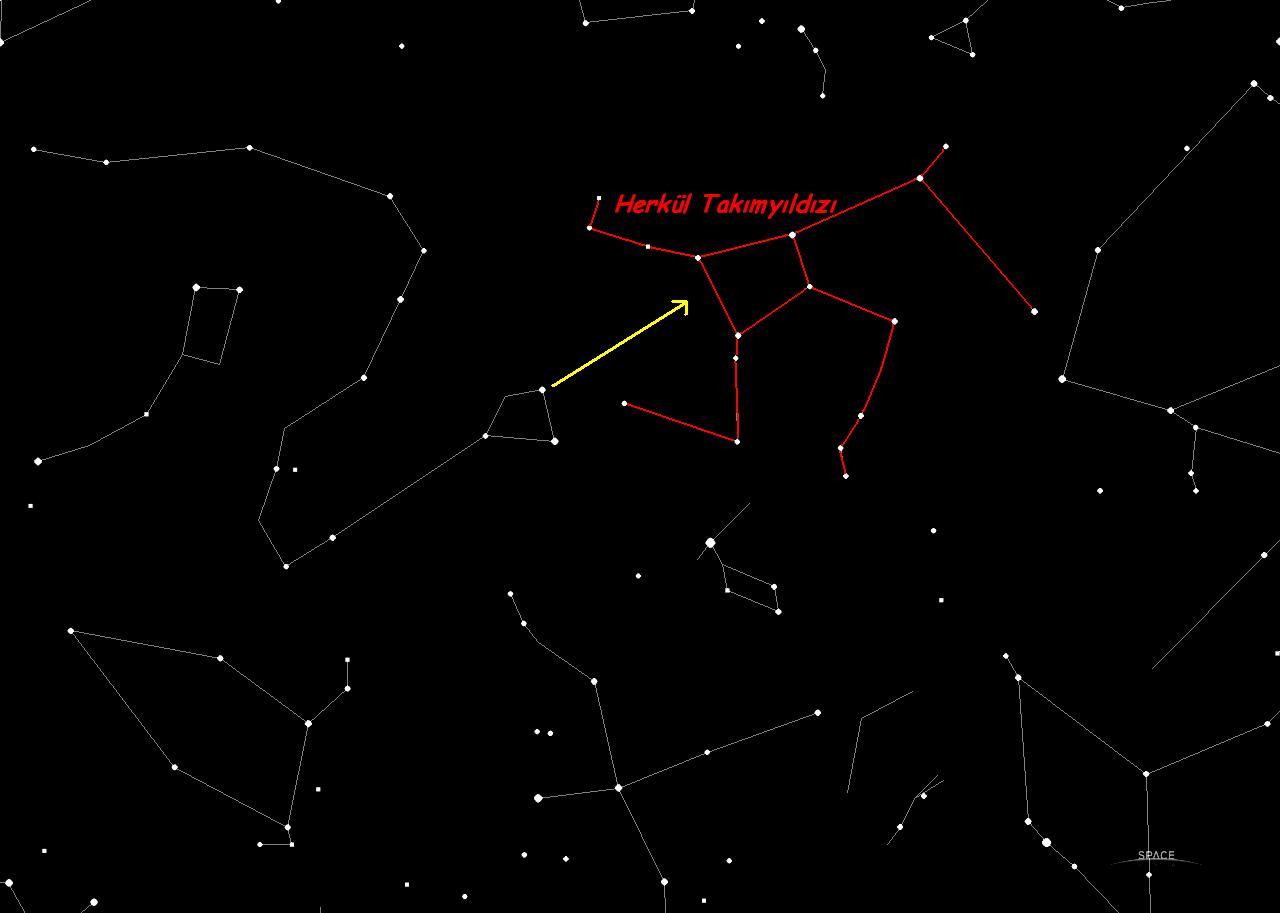 Yaz aylarının en belirgin takımyıldızları ise Kuğu, Çalgı ve Kartal takımyıldızlarıdır. Bu üç takımyıldızı Kral, Ejderha ve Herkül takımyıldızlarından bulabilirsiniz.
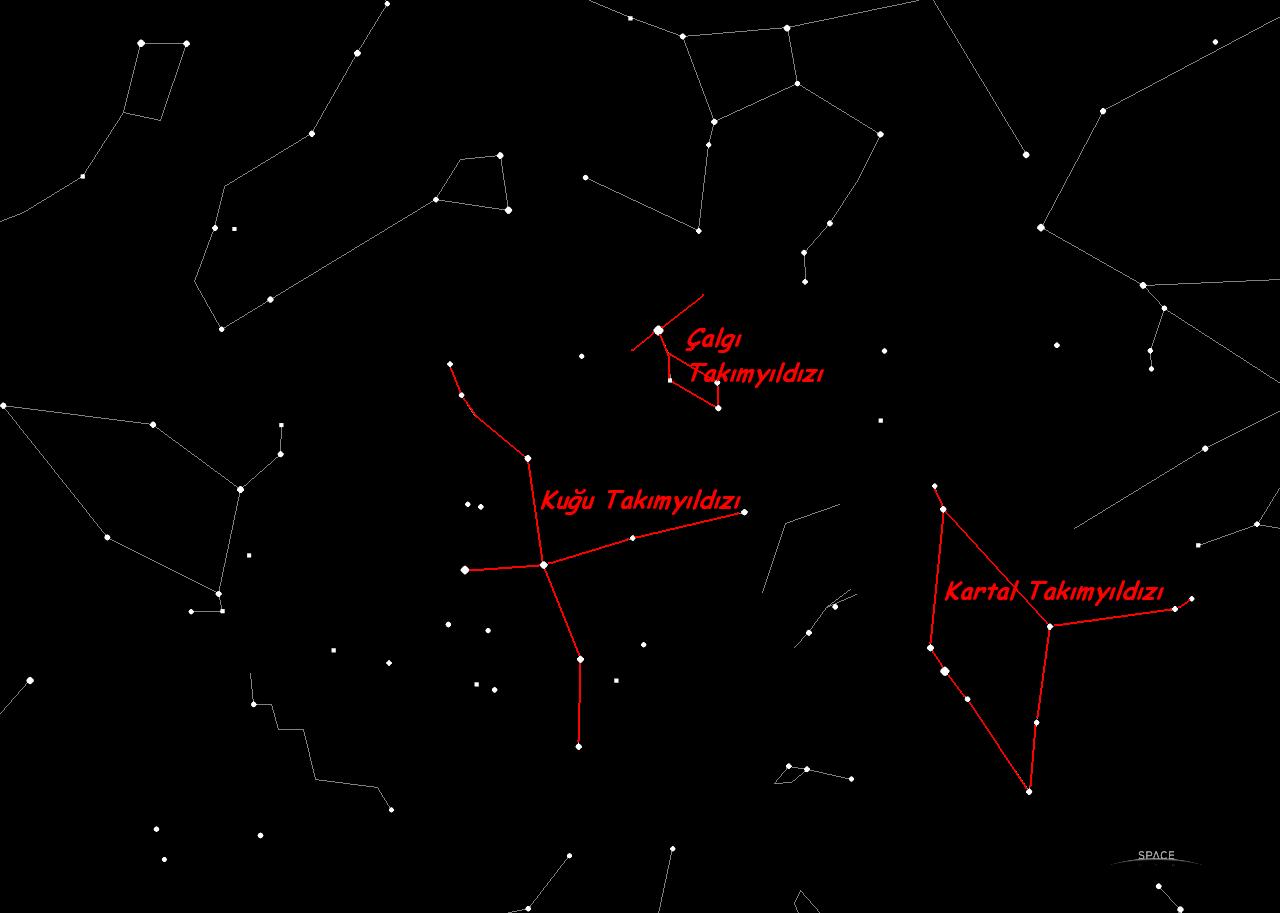 Büyükayı takımyıldızının Küçükayı’ya göre tam aksi tarafında ise Aslan takımyıldızı yeralır. En iyi kışın sonu ve ilkbaharın başında gözlenebilen Aslan takımyıldızını yaz aylarında gözleyemiyoruz.
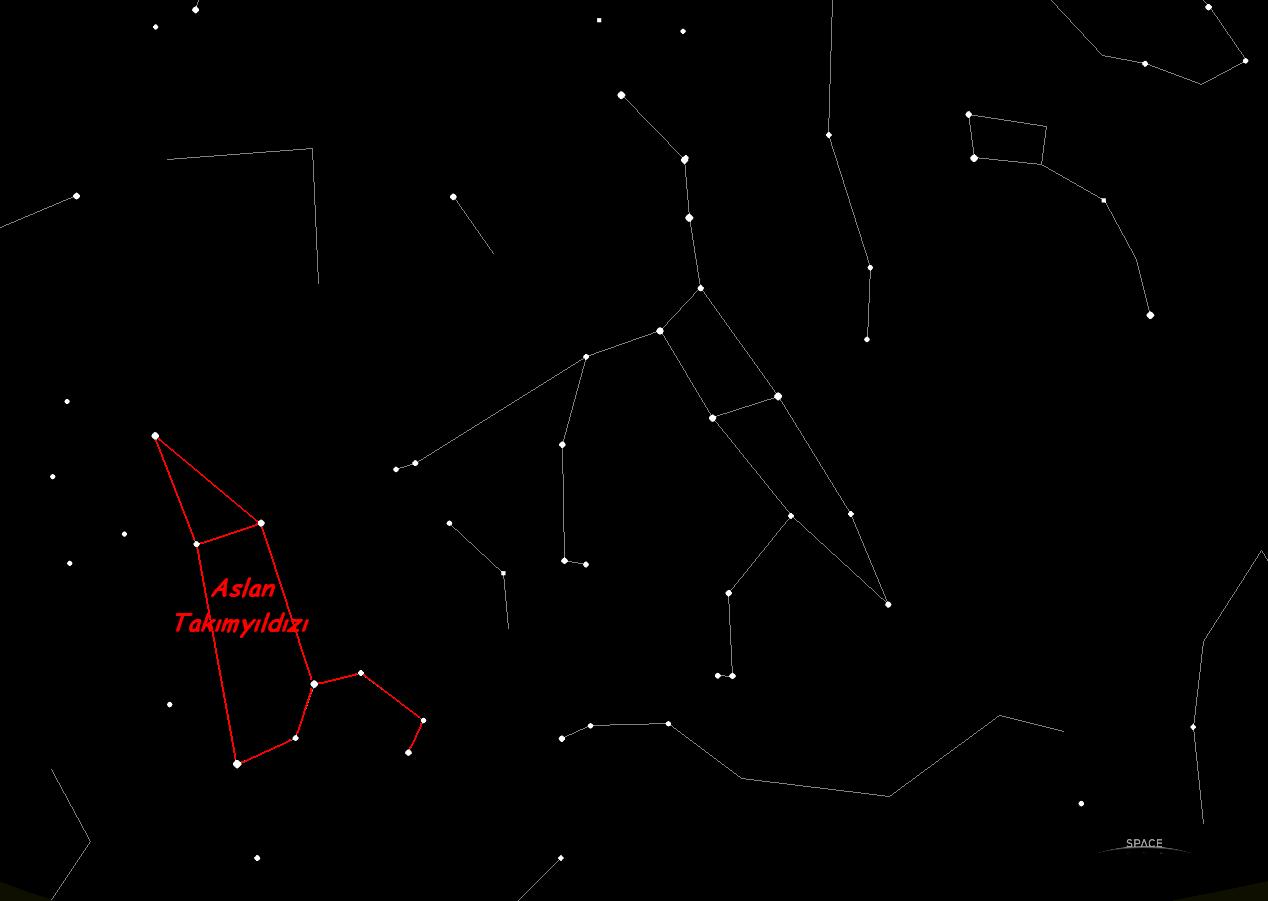 Aslan Takımyıldızı
Regulus
Takımyıldızlar
Büyükayı
Kutup Yıldızı
Büyük ayı’nın işaretçi yıldızlarından Kutupyıldızı’na gittiğimiz yönün tersine bir doğru uzattığımızda doğrudan Aslan (Leo) takımyıldızına ulaşabiliriz. Bu takımyıldızın en parlak yıldızı Regulus’tur.
Çoban takımyıldızının oluşturduğu külahın sivri ucunu aşağıya doğru uzatırsanız Başak takımyıldızına ulaşırsınız. Başak takımyıldızı da en iyi ilkbahar aylarında gözlenebilir.
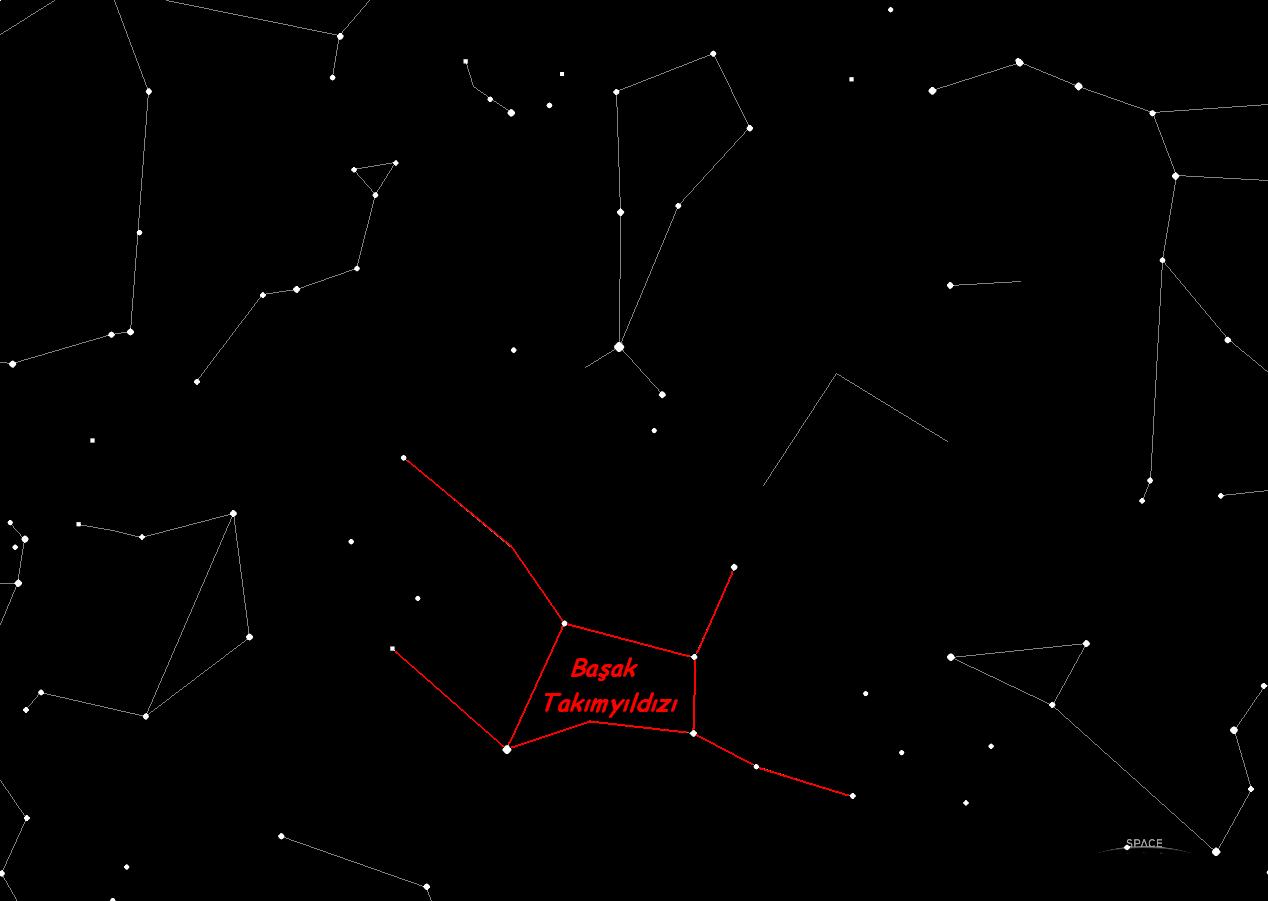 Takımyıldızlar
Başak Takımyıldızı
Büyükayı
Arcturus
Spica
Çoban
Takımyıldızı
Başak takımyıldızının hemen doğusunda Terazi ve Akrep takımyıldızları yeralırlar. Her ikisi de en iyi yaz mevsiminde gözlenirler. Terazi ve Akrep takımyıldızları daima güney ufkuna yakın konumlarda görülürler. Akrebin kalbi olarak da bilinen Antares’i dikkatle gözlerseniz kırmızı renkte olduğunu görebilirsiniz.
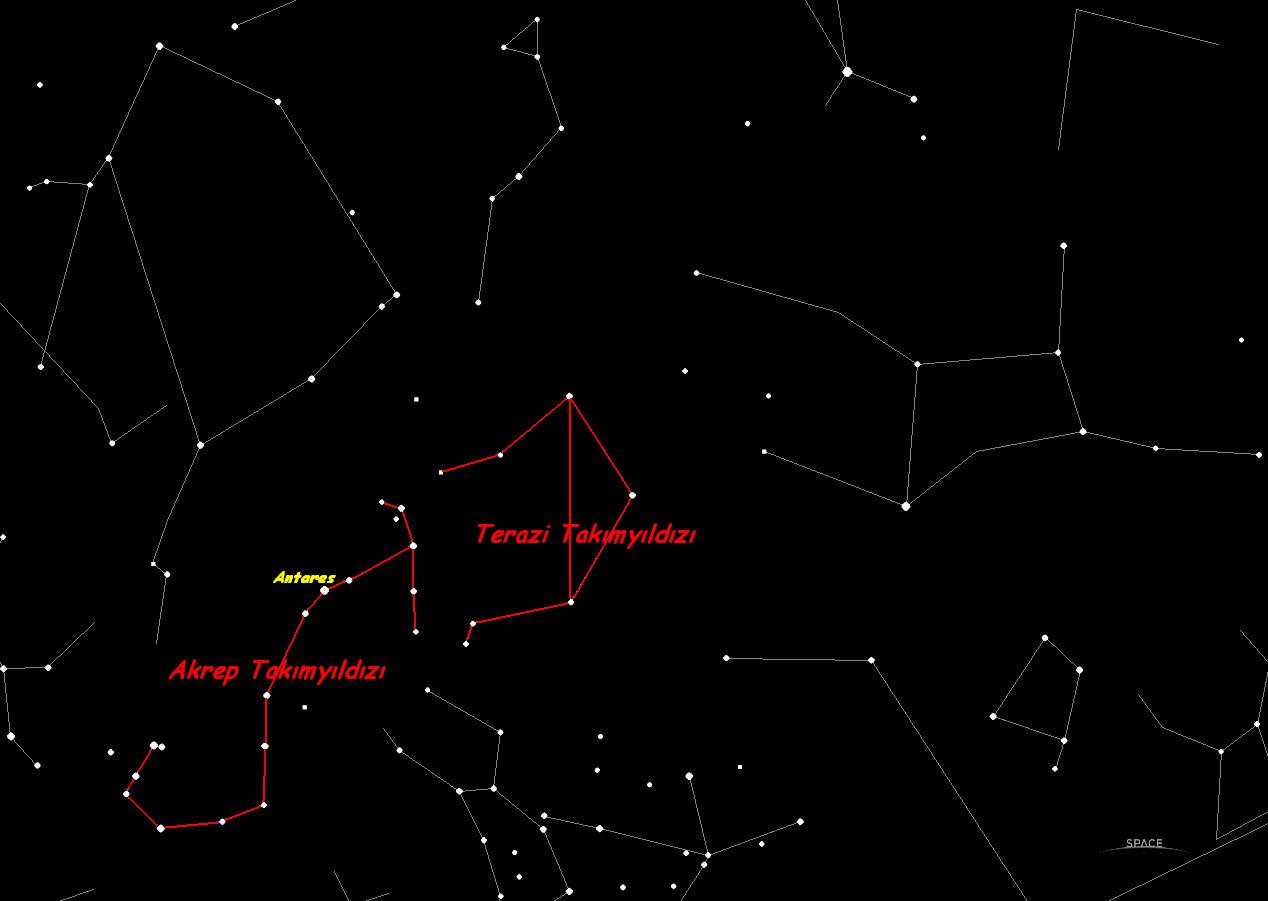 Akrep takımyıldızının diğer tarafında ise çoğu kimse tarafından çaydanlığa benzetilen Yay takımyıldızı bulunmaktadır. Yay takımyıldızı da yazları güney ufkuna çok yakın olarak gözlenebilir.
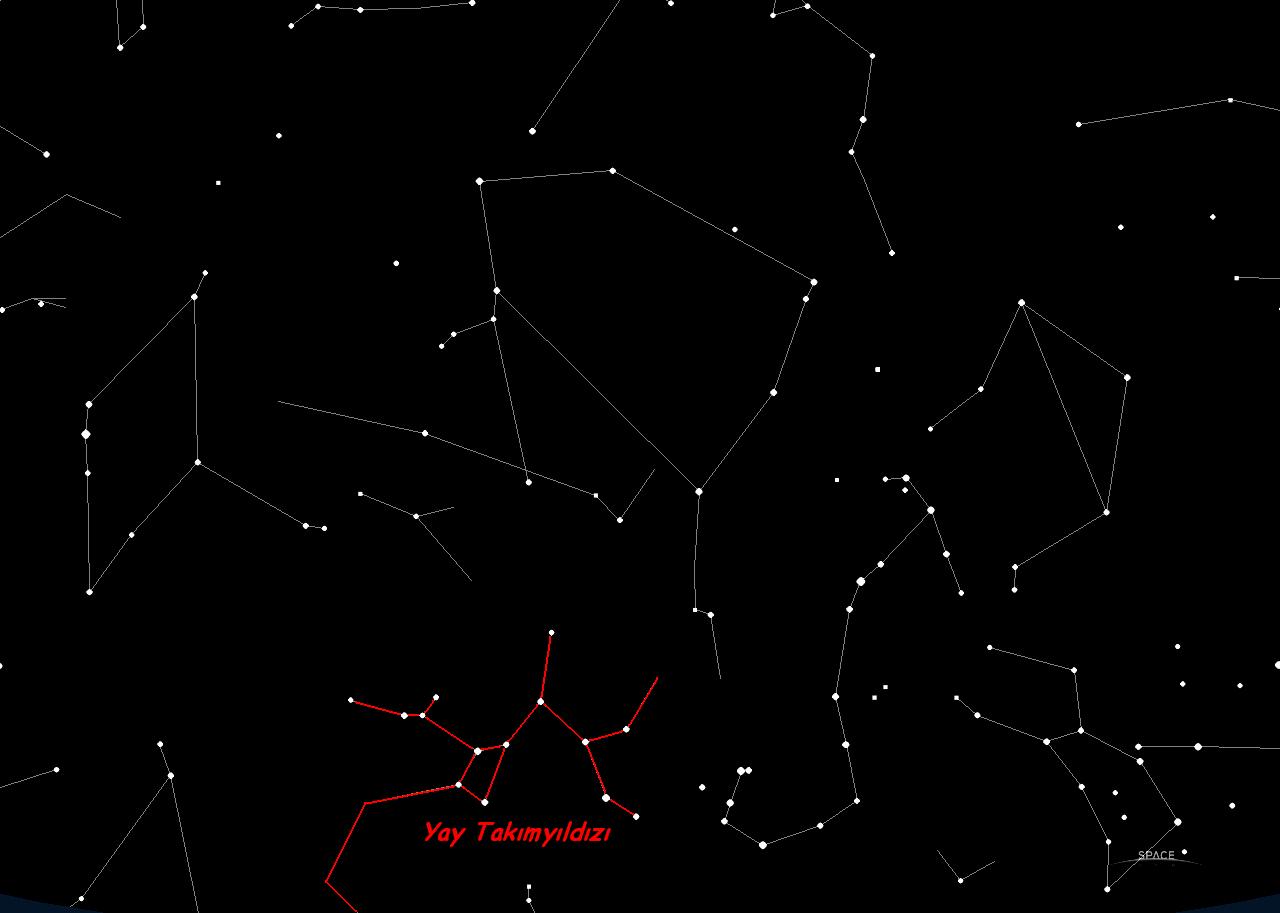 Castor
Pollux
Takımyıldızlar
İkizler Takımyıldızı
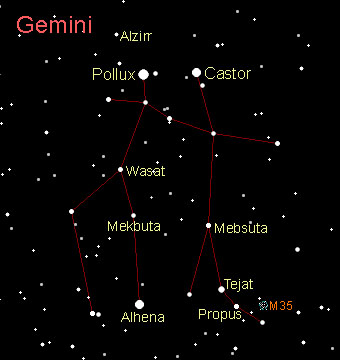 Büyükayı
Büyük ayı’nın şekildeki yıldızlarını bir doğru ile devam ettirirseniz ikizler takımyıldızının en parlak iki yıldızı Castor ve Pollux’a ulaşırsınız. 

Uranüs ve Pluto gezegenleri ilk olarak bu takım yıldızındayken keşfedilmiştir.
Herkül, Kartal, Terazi, Akrep ve Yay takımyıldızlarının tam ortasında ise Yılancı ve Yılan takımyıldızları yeralır. Her ikisi de yazın gözlenen takımyıldızlardır.
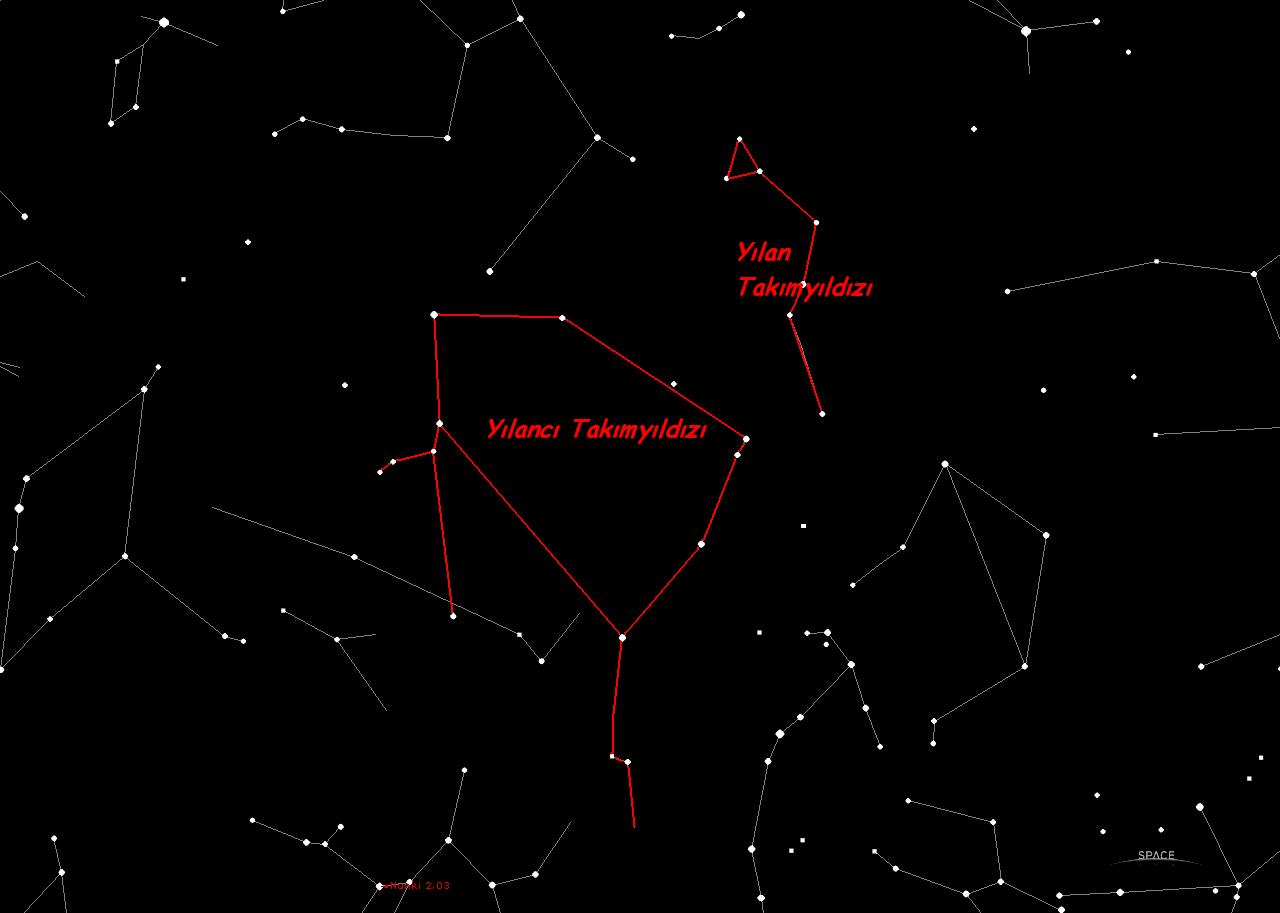 Büyükayı Takımyıldızından hareketle bulunabilecek yıldızlar
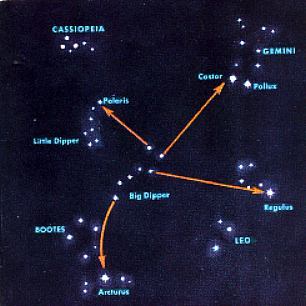 Takımyıldızlar
Avcı (Orion) Takımyıldızı
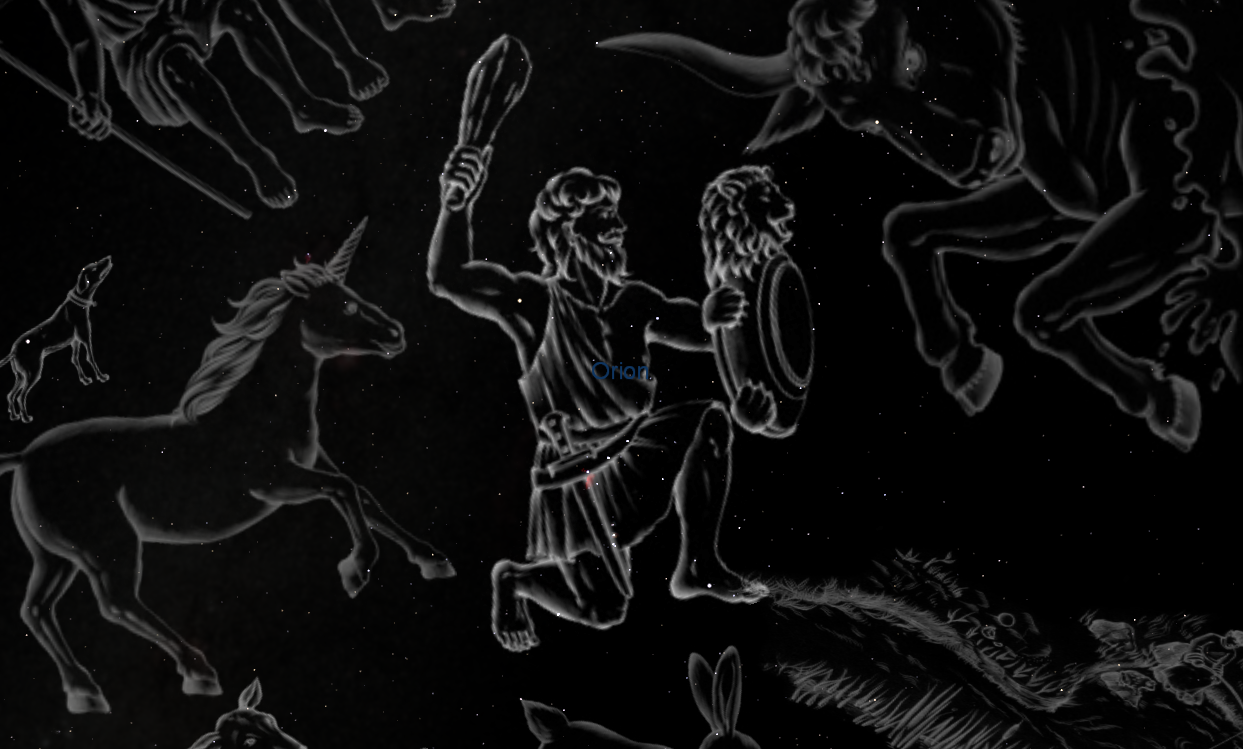 Avcı (Orion) takımyıldızını kış aylarında rahatlıkla görebilirsiniz. 

 Bu takımyıldızının çok bilindik olmasının nedeni, bir arada çok parlak yıldızlara sahip olması ve gök ekvatoru üzerinde bulunmasıdır. Bu sayede tüm Dünya bu takım yıldızını görebilir.
Sirius
Takımyıldızlar
Sirius’un Bulunması
Avcı Takımyıldızı’nın ortasındaki sıra halindeki 3 yıldızdan eğriliği bozmadan hayali bir doğru geçirirsek karşımıza Sirius yıldızı çıkar.

Sirius gökyüzünün en parlak yıldızı olduğu halde bize en yakın yıldız değildir. Bize en yakın yıldız Proxima Centauri’dir.
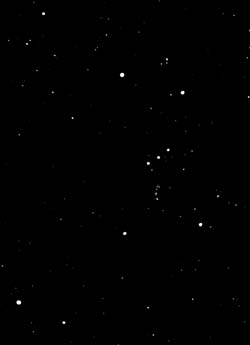 Avcı 
Takımyıldızı
1 br
8 br
Takımyıldızlar
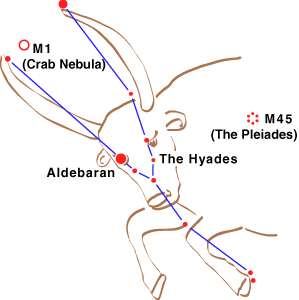 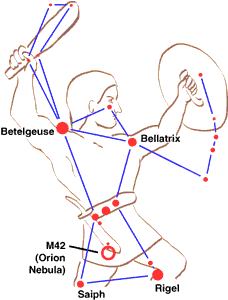 Büyük Köpek (canis Major) 
Takımyıldızı
Boğa (Taurus)
Takımyıldızı
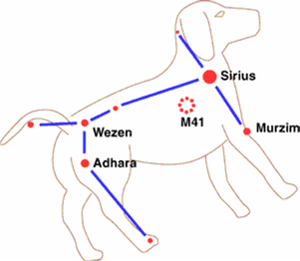 Avcı (Orion) 
Takımyıldızı
YAZ ÜÇGENİ
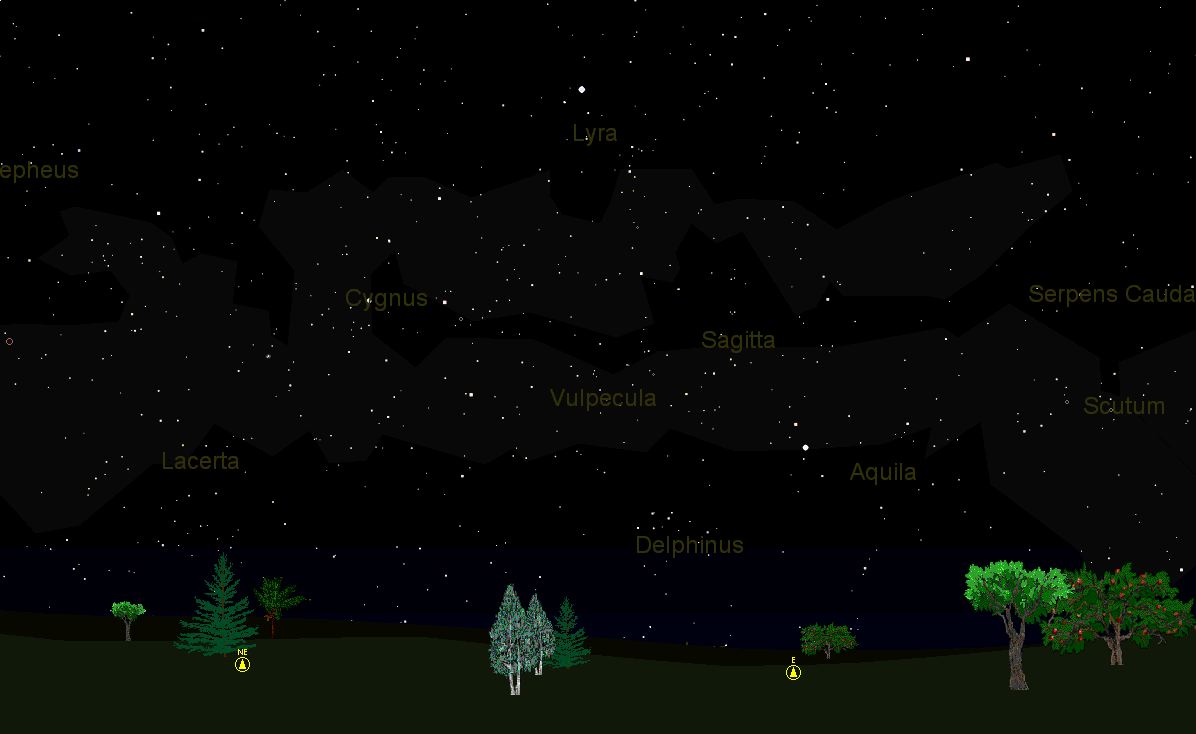 YAZ ÜÇGENİ 
LyraVega yıldızı, AquilaAltair yıldızı, Cygnus Deneb yıldızı
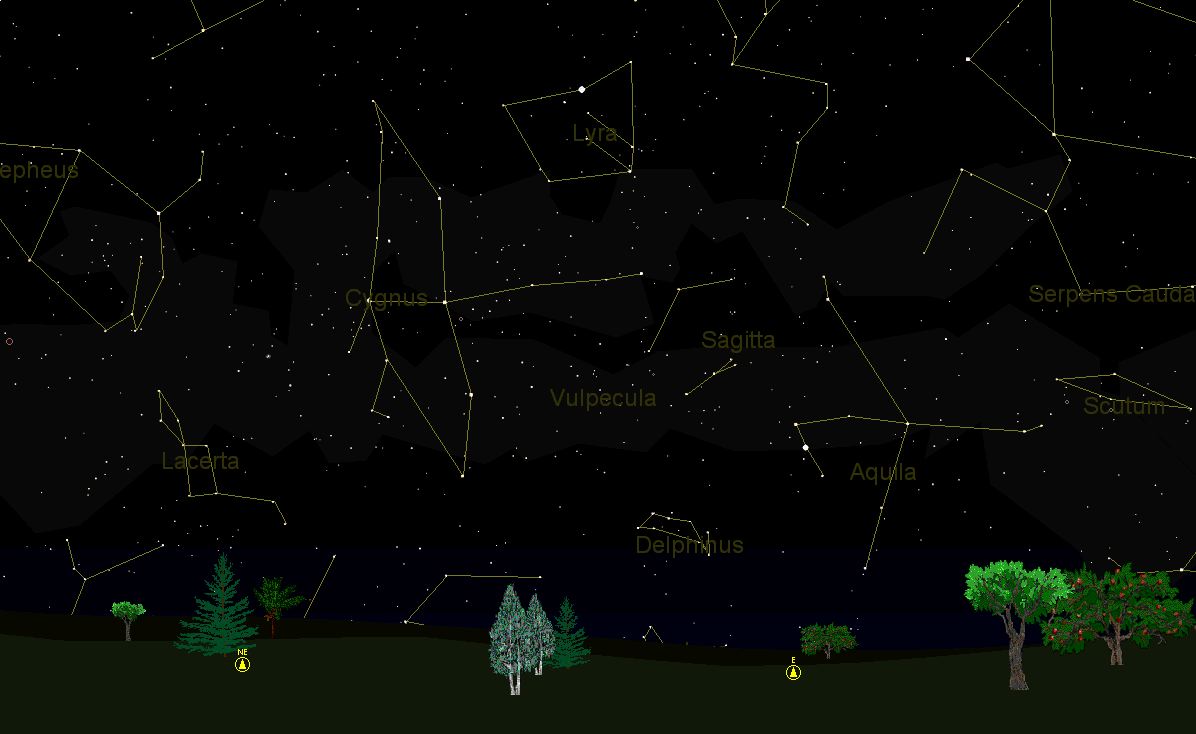 Vega
Deneb
Altair
Cygnus (Kuğu)
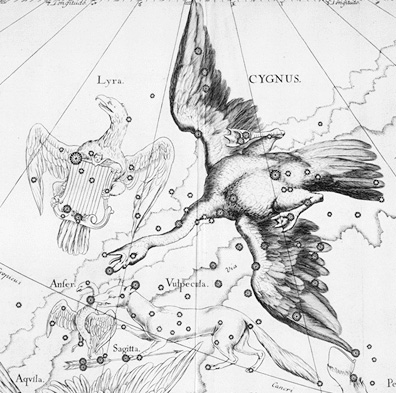 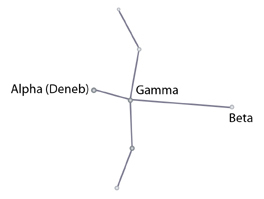 Koç’un oğlu olan Cycnus öldüğünde Kuğu’ya dönüşmüştür.
Aquila (Kartal)
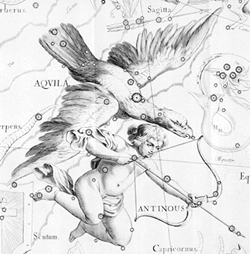 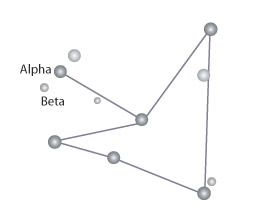 KIŞ ÜÇGENİ
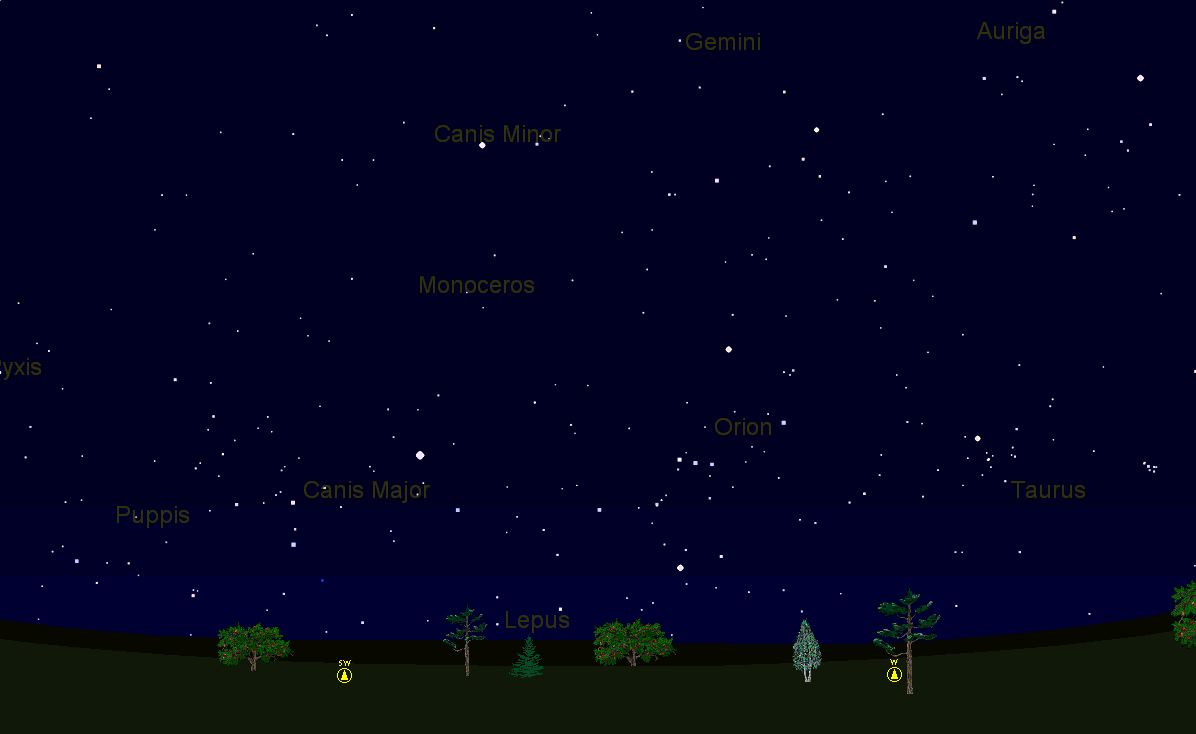 KIŞ ÜÇGENİ 
Canis MinorProcyon yıldızı, OrionBetelgeuse yıldızı, Canis MajorSirius yıldızı
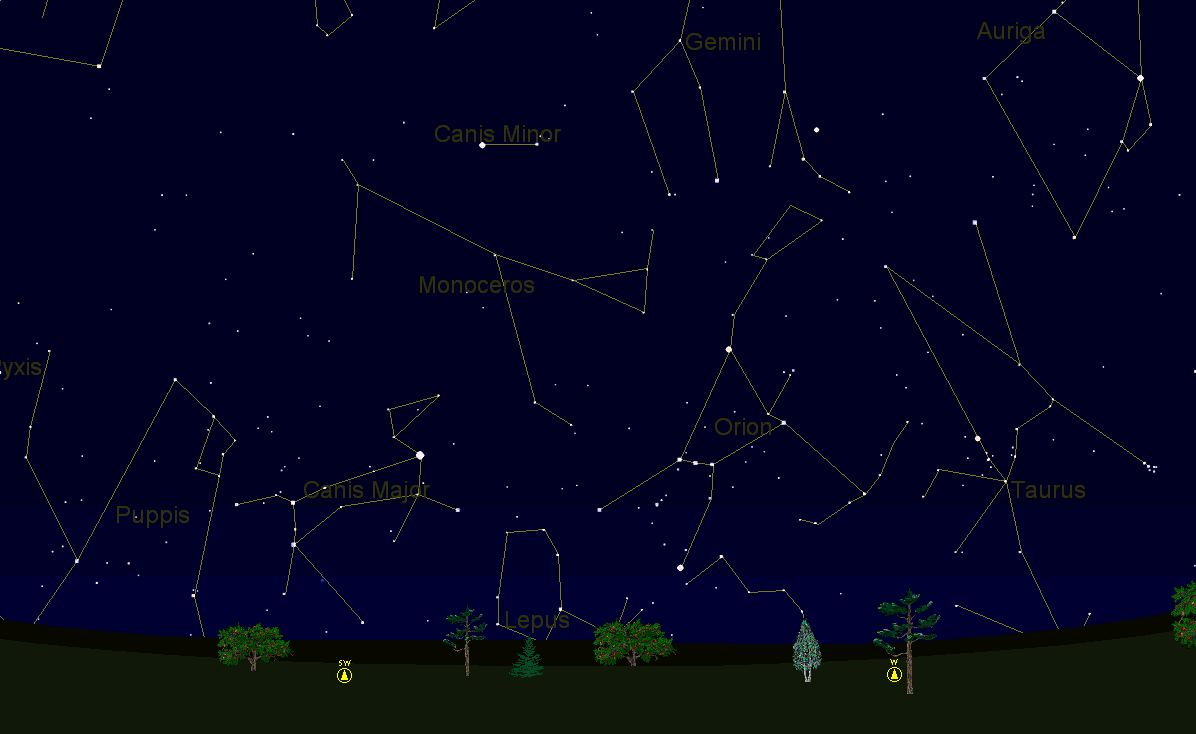 Procyon
Betelgeuse
Sirius
Orion (Avcı)
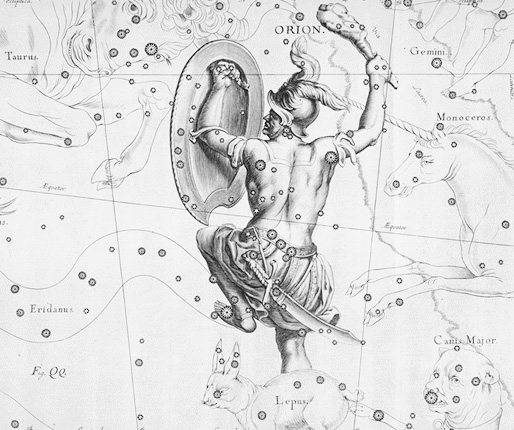 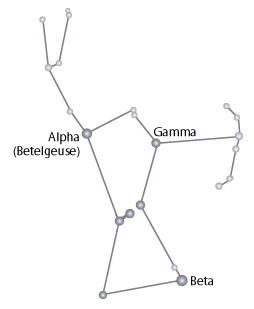 Orion Dünya’nın her yerinden görülebilir.
Yunan mitolojisine göre Orion, Eos’u büyülemek için çok sayıda hayvan öldürebileceğini böbürlenerek söylediğinden gökyüzüne kovulmuştur. Orion avcı köpekleri olan Canis Major ve Canis Minor’le birlikte gökyüzünde hiç yakalamaycakalrı havyanları kovalarlar.
Canis major (Büyük Köpek)
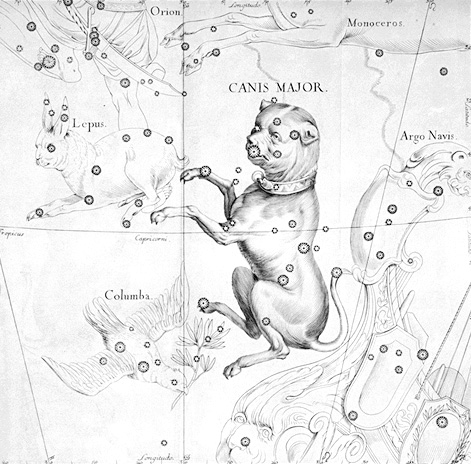 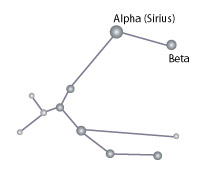 Sirius yıldızı eski Mısır’da Nil nehrinin yıl içinde taşma zamanın geldiğini belirtirdi. Bu Mısırlıların yeni yılının başladığını ve Mısırılıların öülüm tanrısı olan Osiris’in üsteki Dünya’dan geri geldiğini ifade ederdi.
Yunanlılar göre ise Orion yani Avcı’nın av köpekerinden büyüğünü temsil ederdi.
Canis minor (Küçük Köpek)
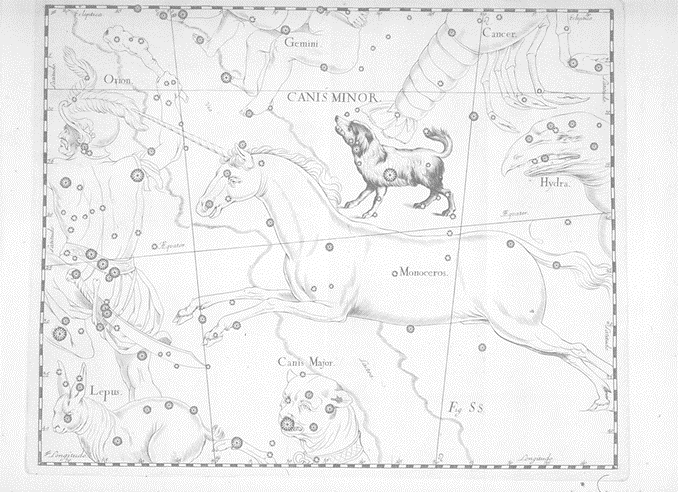 Kuzey Yarıkürenin En Belirgin Takımyıldızları
Kış Mevsiminde
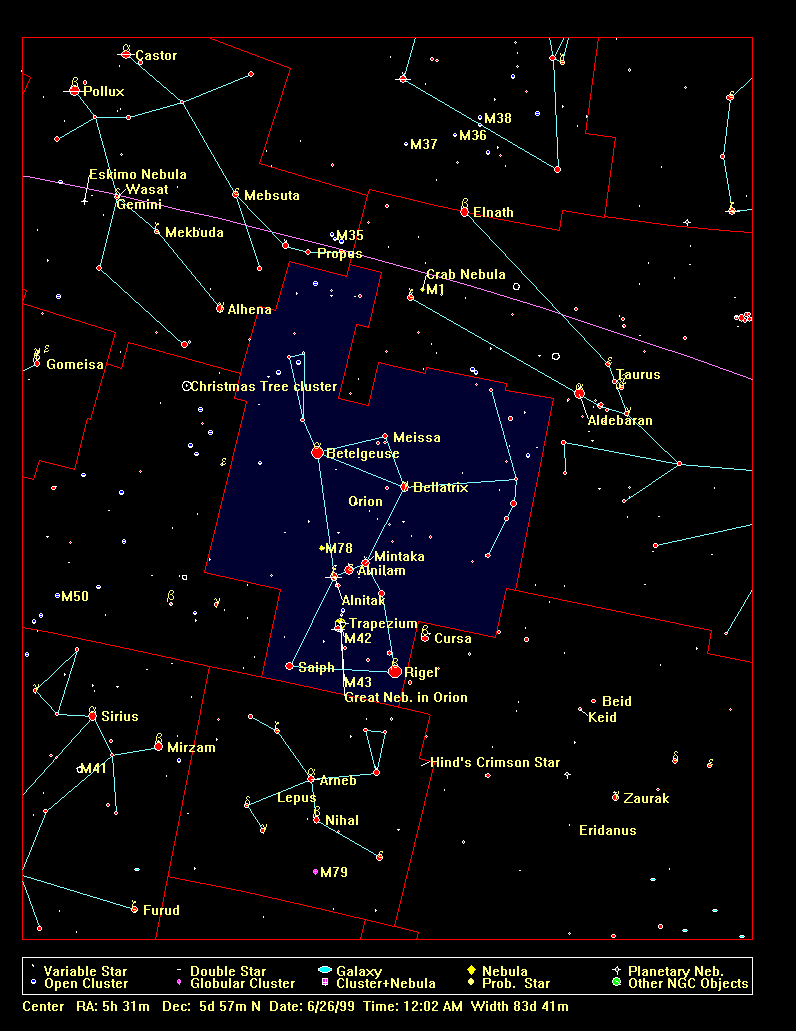 Avcı Takımyıldızı
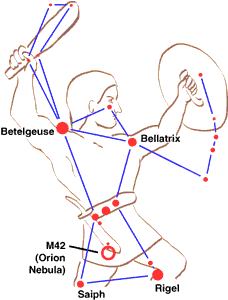 Orion
Kış Mevsiminde
İkizler Takımyıldızı
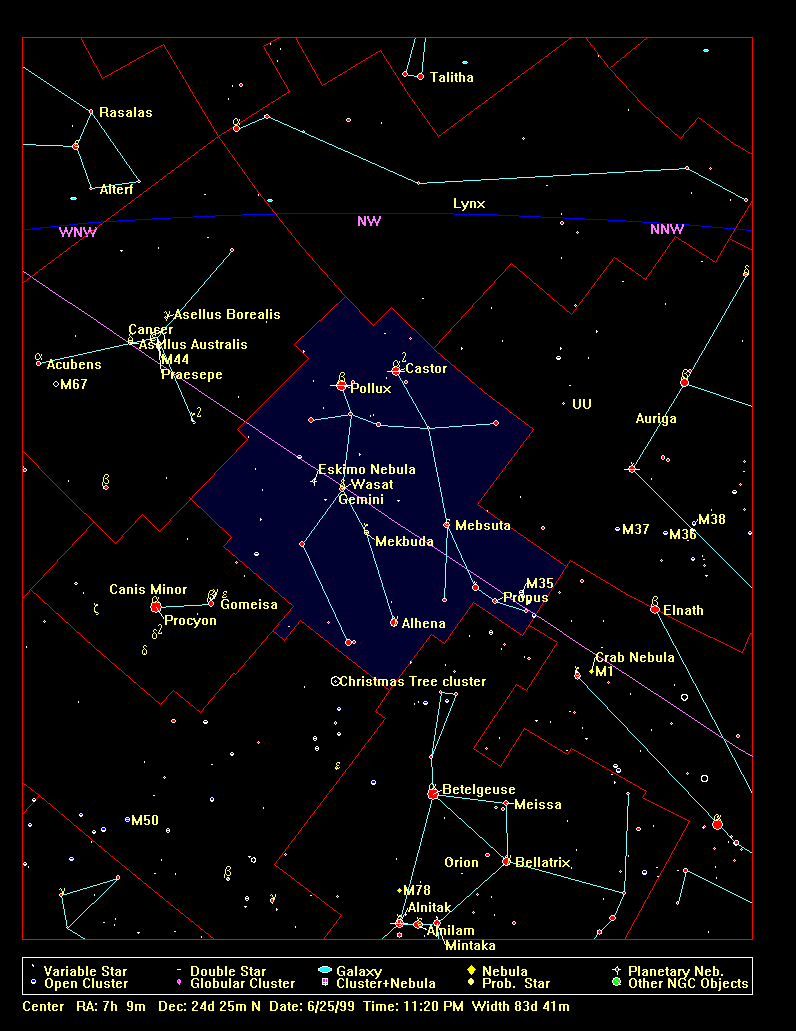 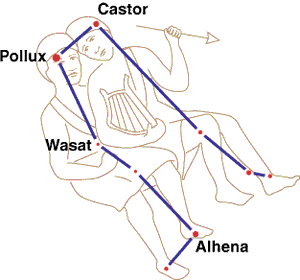 Gemini
Kış Mevsiminde
Büyük Köpek Takımyıldızı
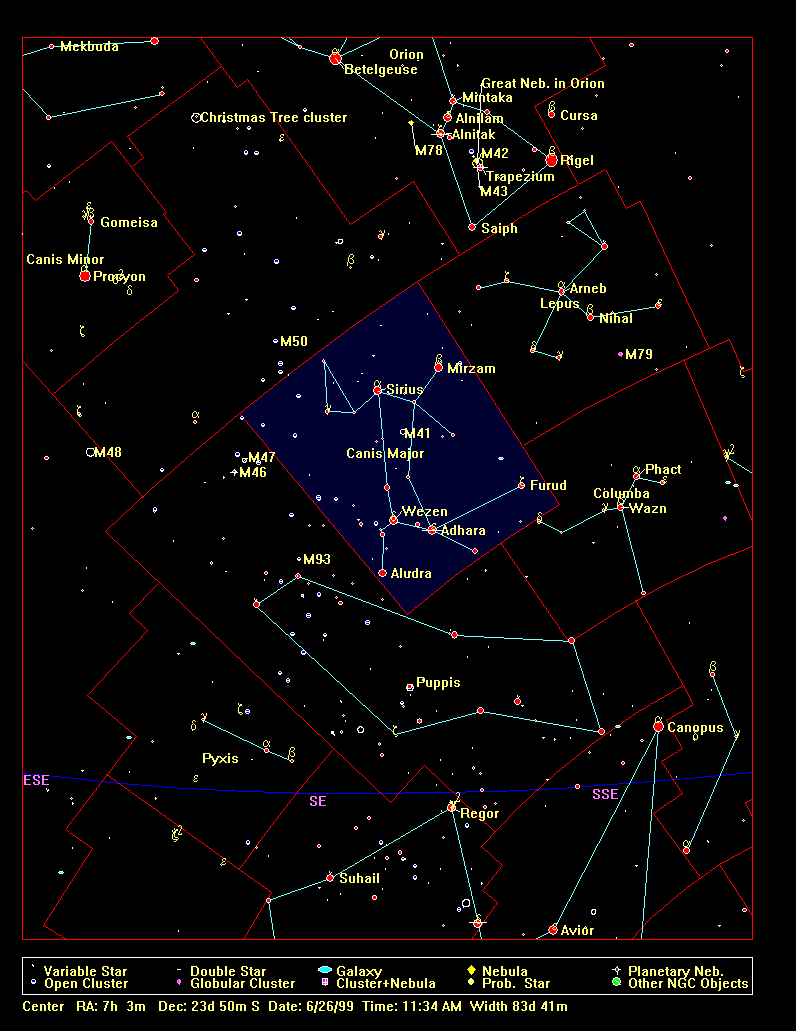 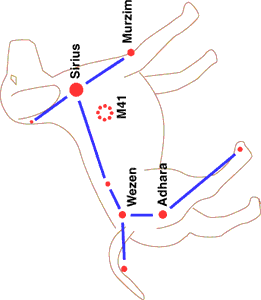 Canis Major
Kış Mevsiminde
Arabacı Takımyıldızı
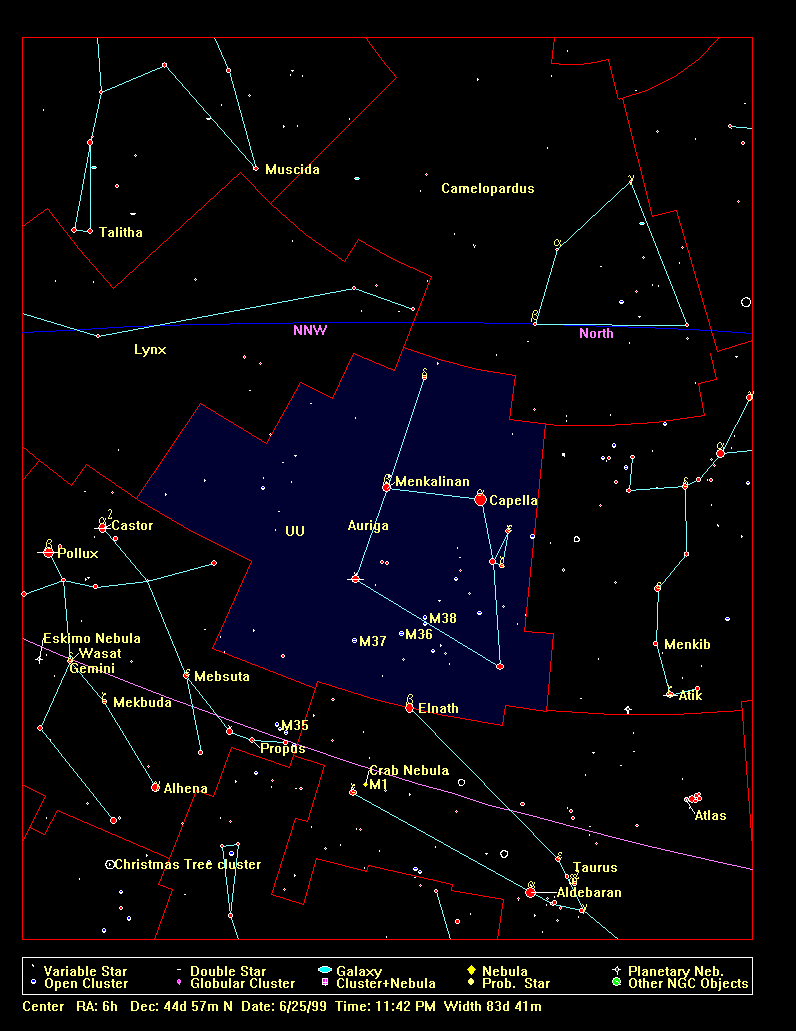 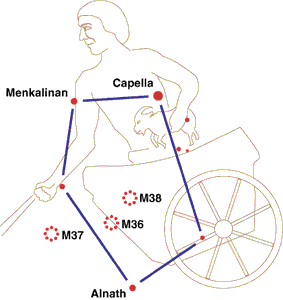 Auriga
İlkbahar Mevsiminde
Büyük Ayı Takımyıldızı
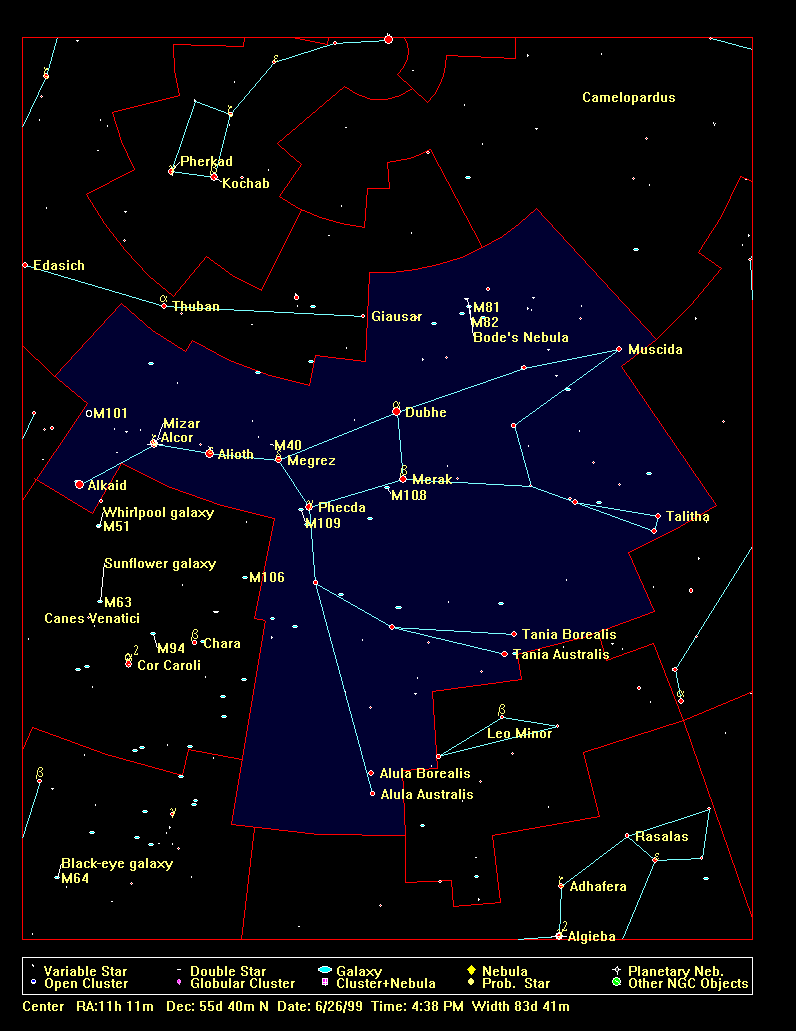 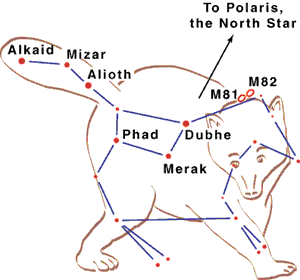 Ursa Major
İlkbahar Mevsiminde
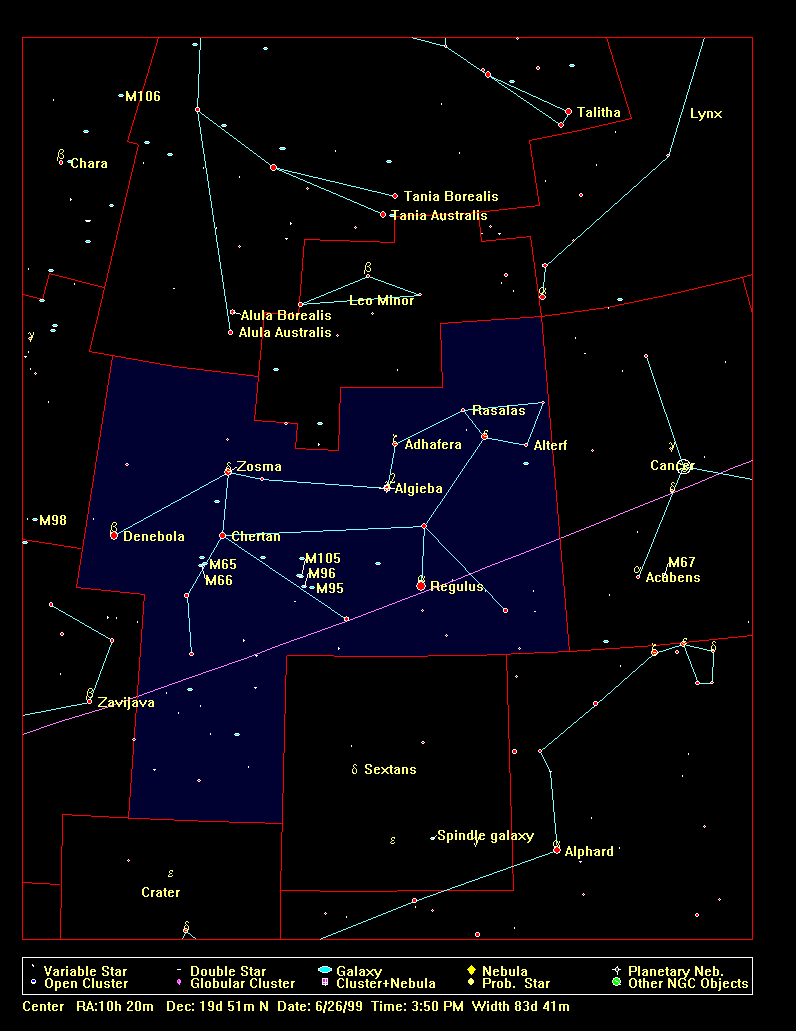 Aslan Takımyıldızı
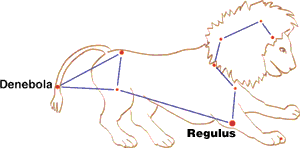 Leo
İlkbahar Mevsiminde
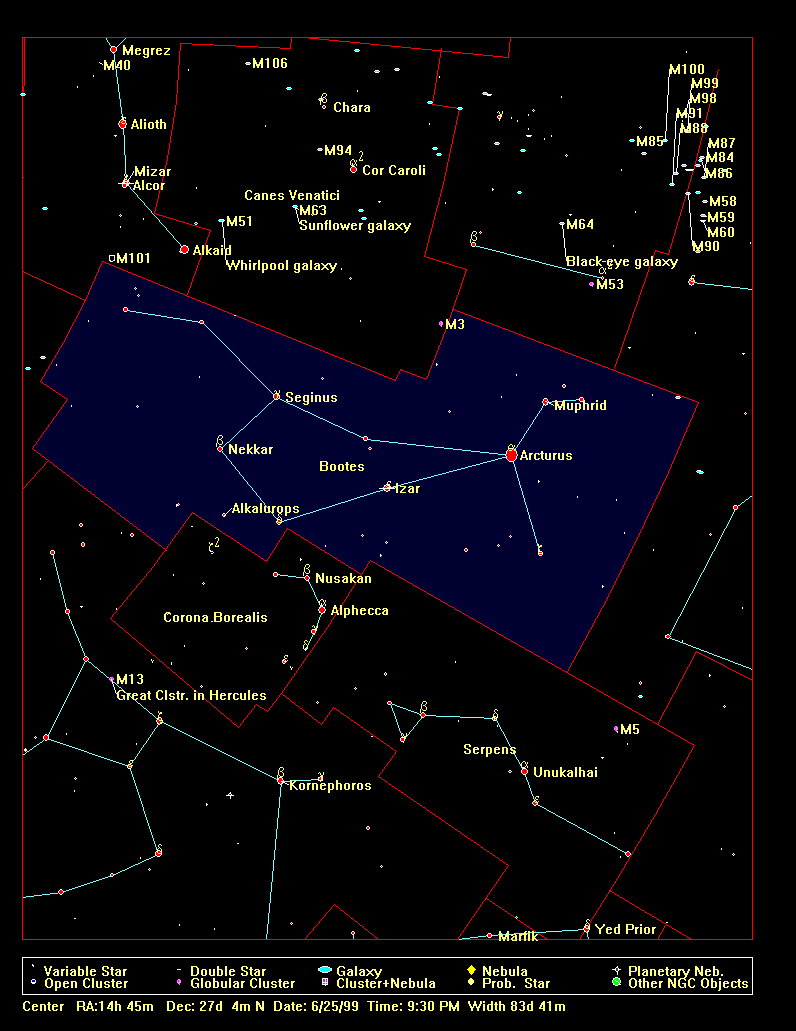 Çoban Takımyıldızı
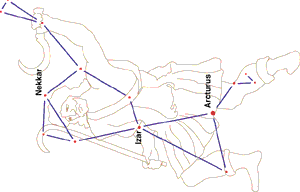 Boötes
Yaz Mevsiminde
Kuğu Takımyıldızı
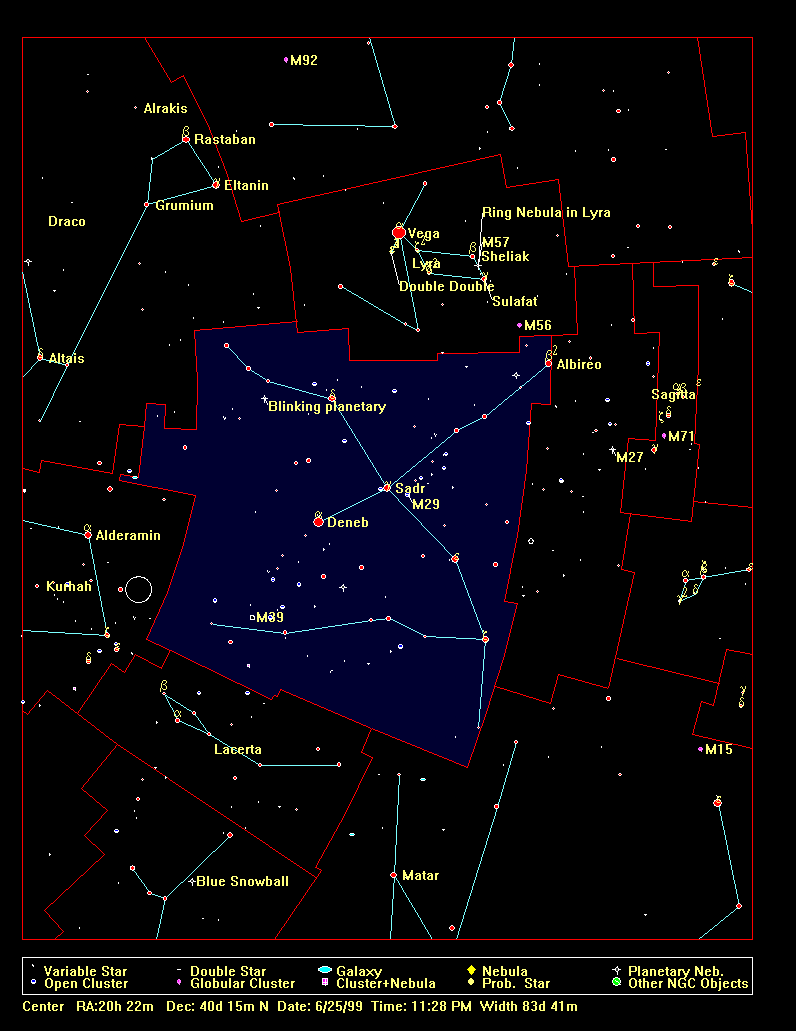 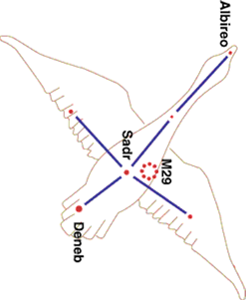 Cygnus
Yaz Mevsiminde
Çalgı Takımyıldızı
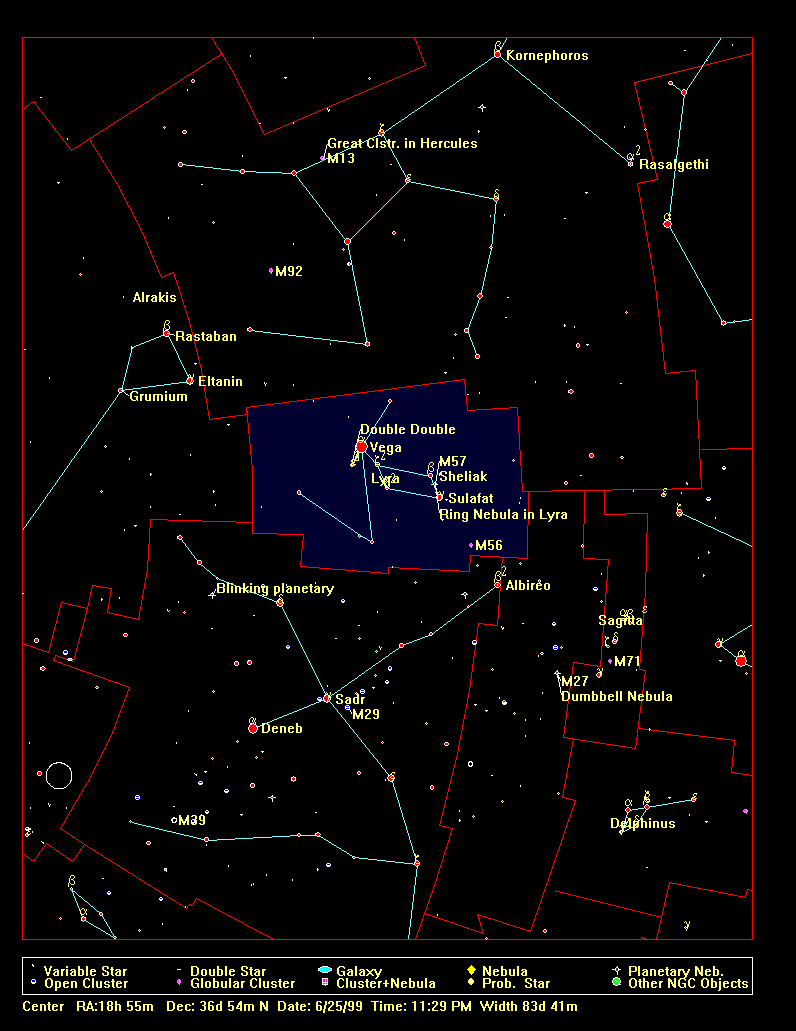 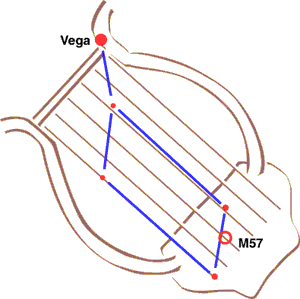 Lyra
Çalgı Takımyıldızında Ring Nebula
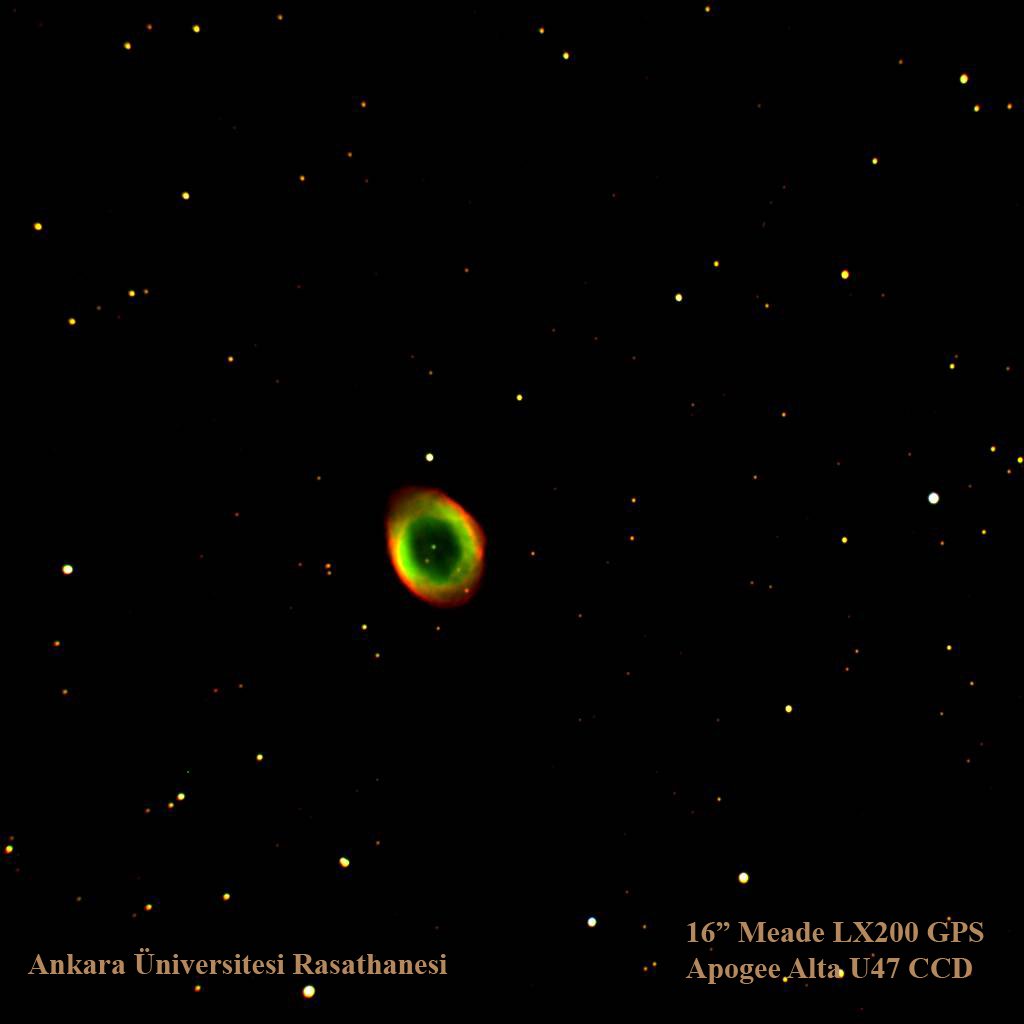 Yaz Mevsiminde
Akrep Takımyıldızı
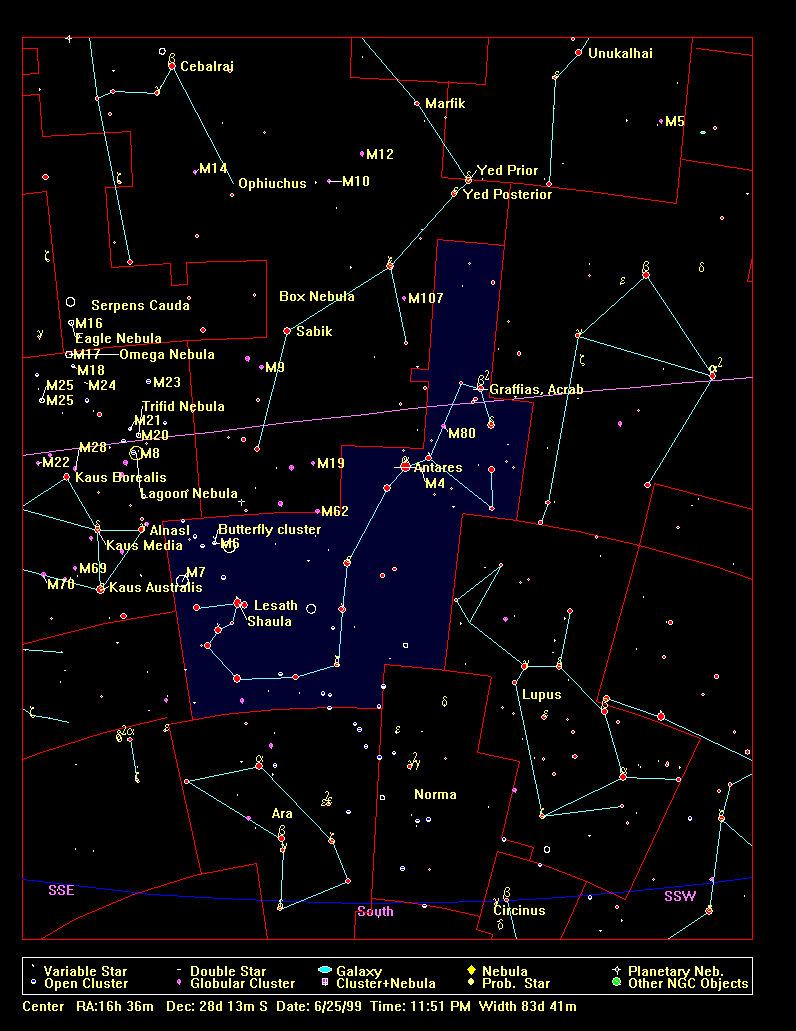 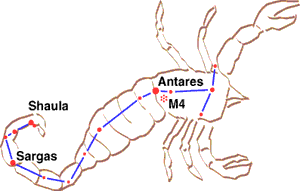 Scorpius
Yaz Mevsiminde
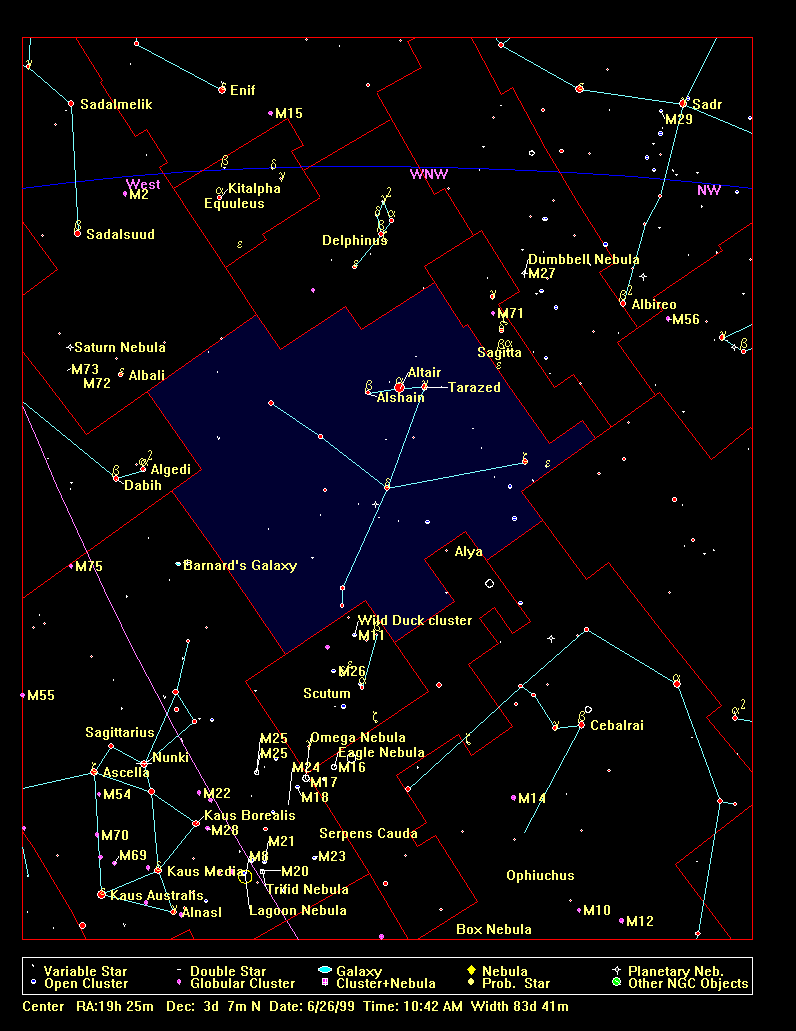 Kartal Takımyıldızı
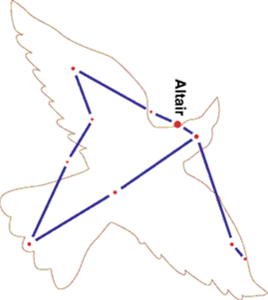 Aquila
Yaz Mevsiminde
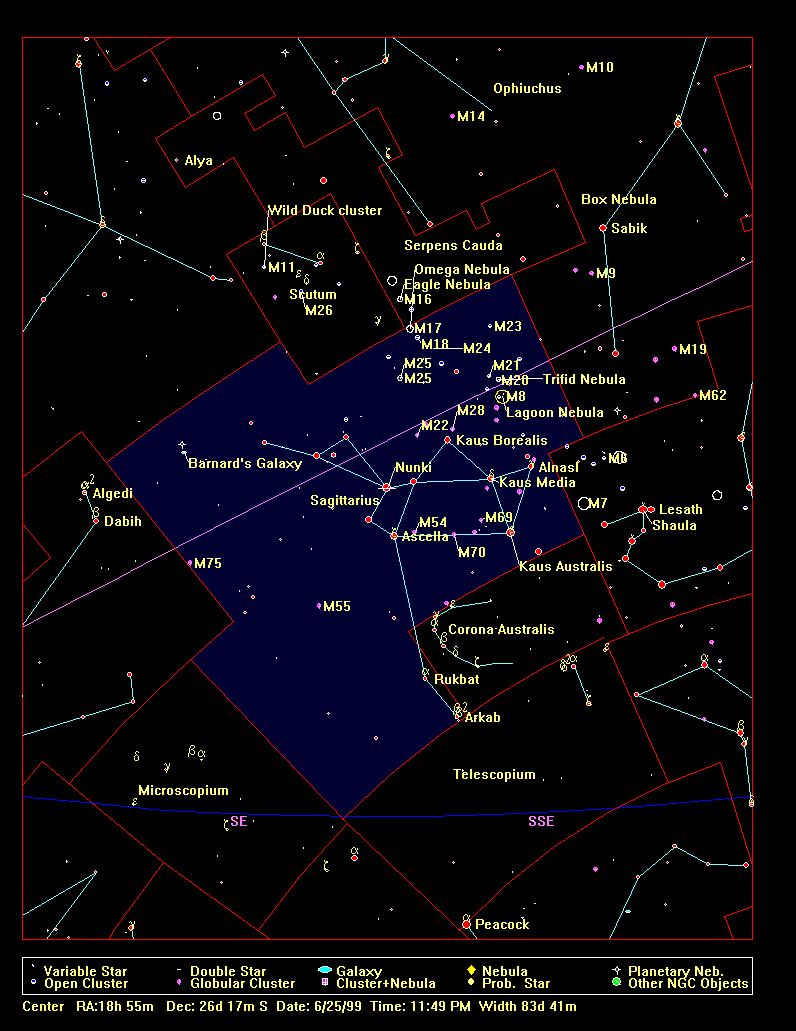 Okçu Takımyıldızı
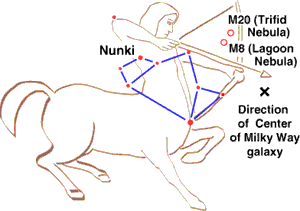 Sagittarius
Sonbahar Mevsiminde
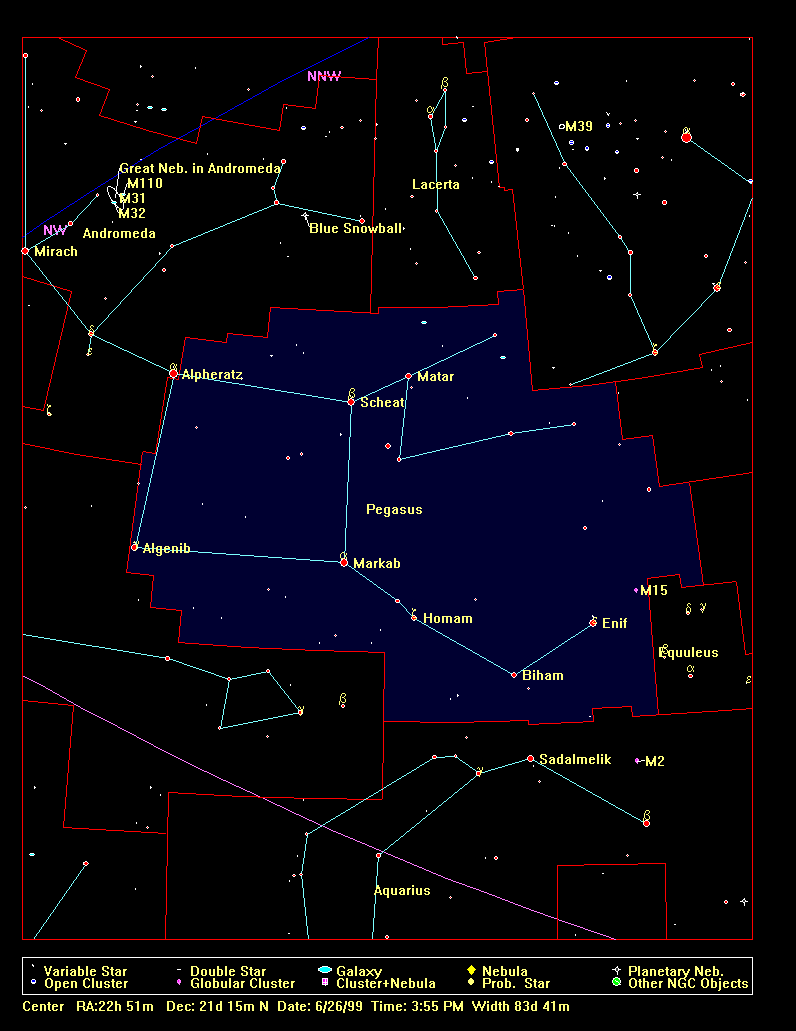 Kanatlıat Takımyıldızı
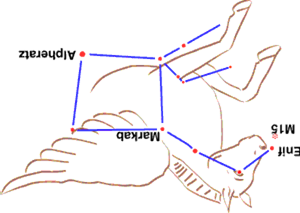 Pegasus
Sonbahar Mevsiminde
Boğa Takımyıldızı
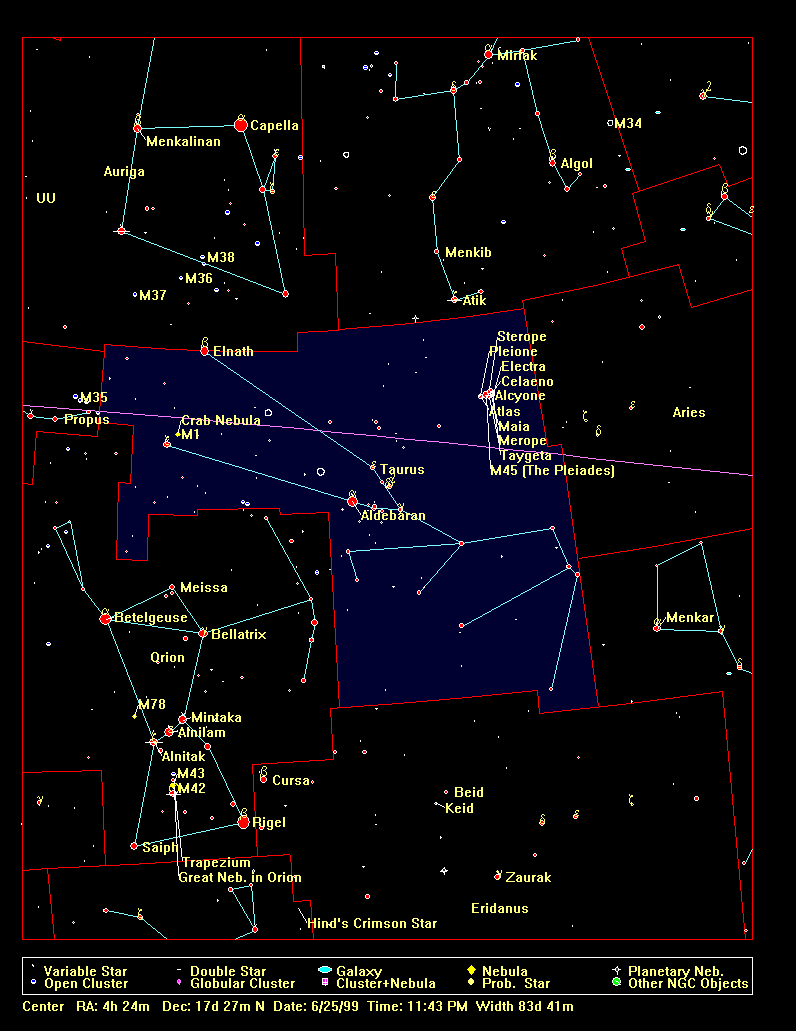 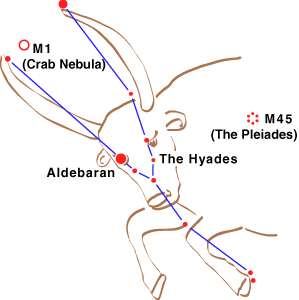 Taurus
Sonbahar Mevsiminde
Kraliçe Takımyıldızı
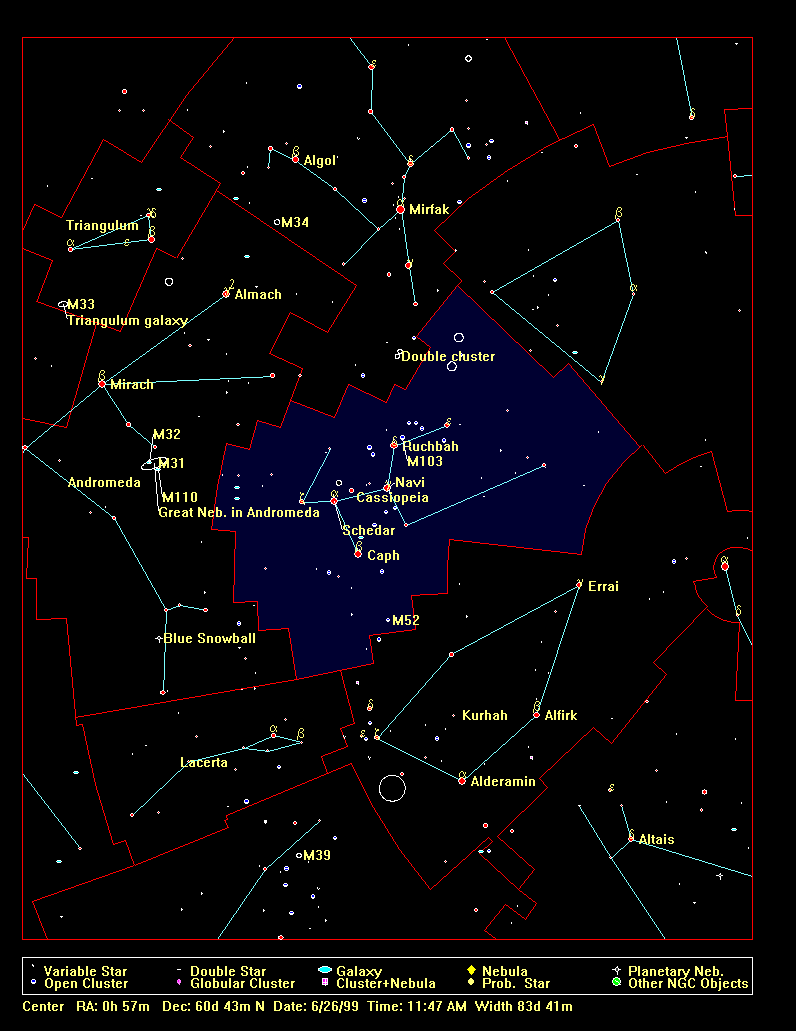 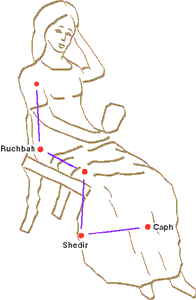 Cassiopeia
Sonbahar Mevsiminde
Kahraman Takımyıldızı
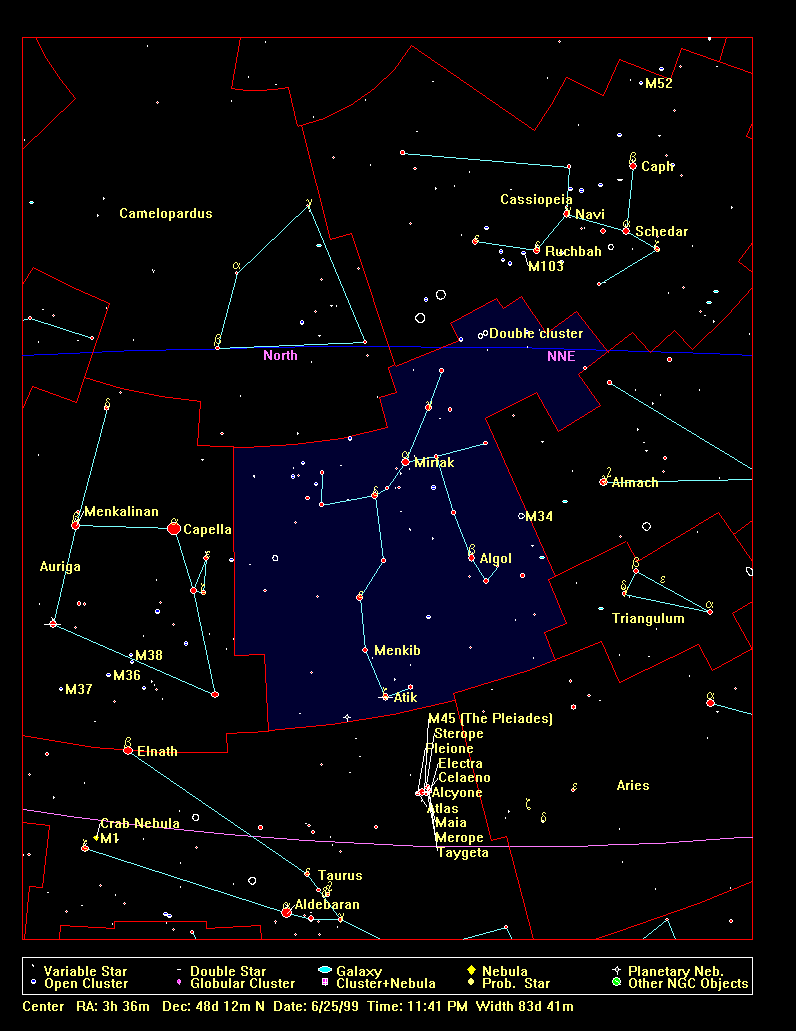 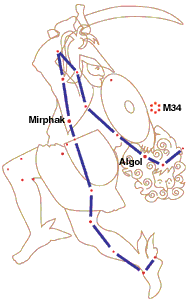 Perseus
Sonbahar Mevsiminde
Deniz-Keçisi Takımyıldızı
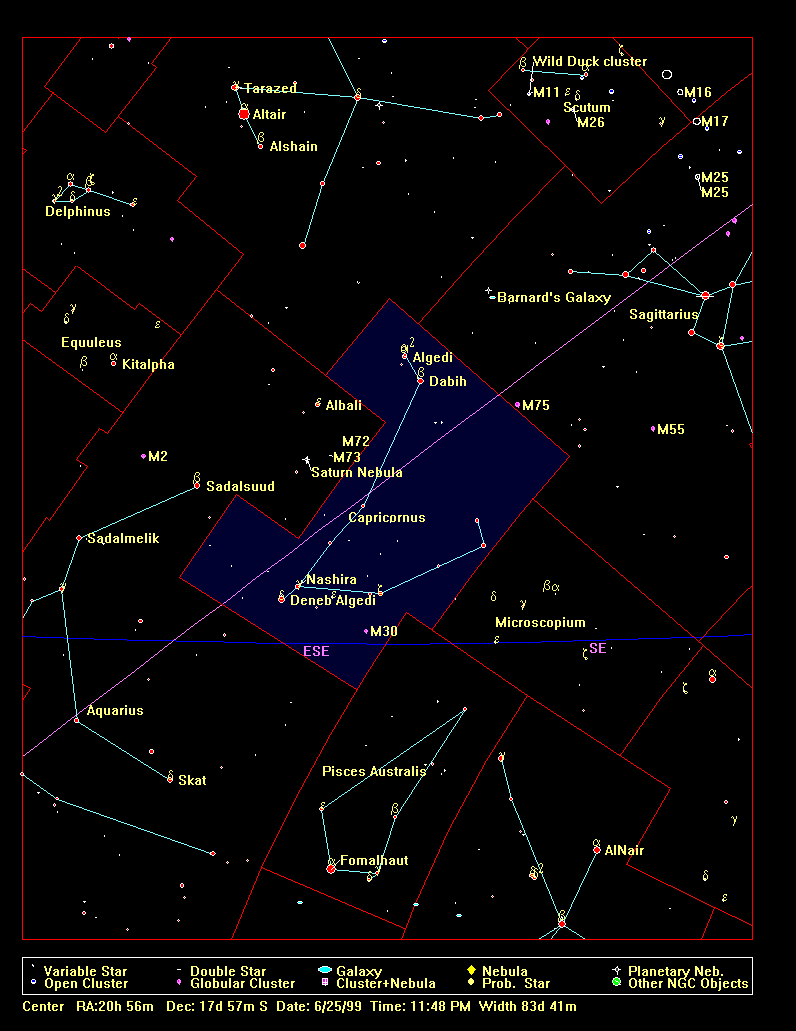 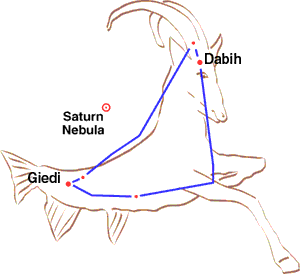 Capricornus